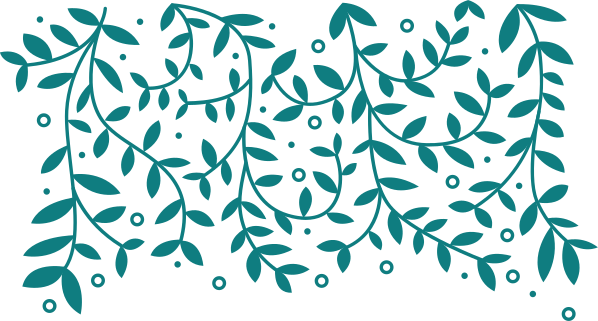 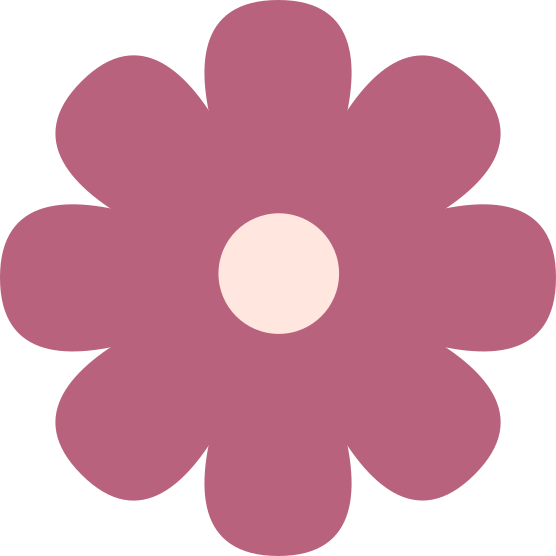 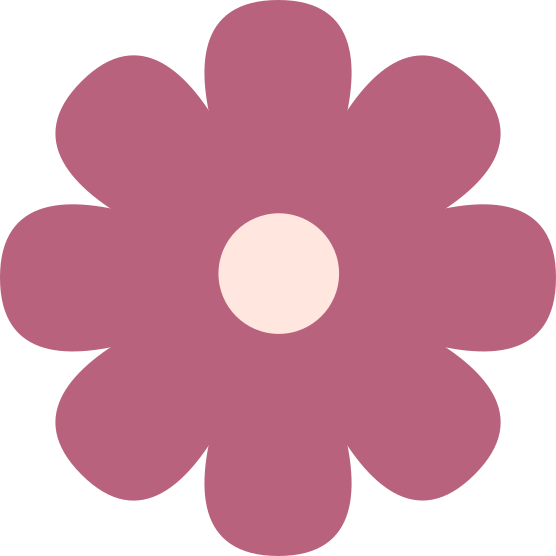 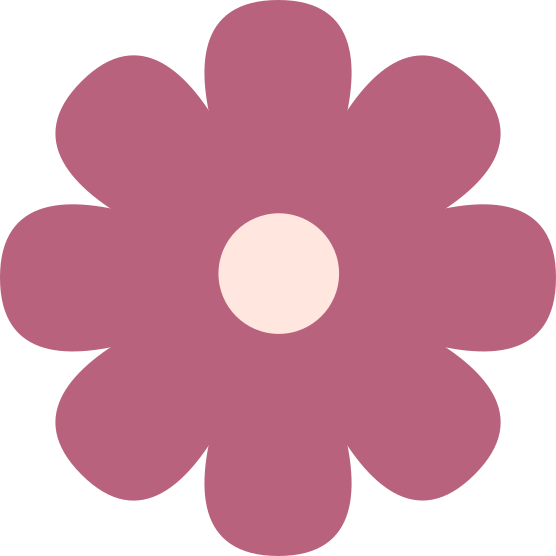 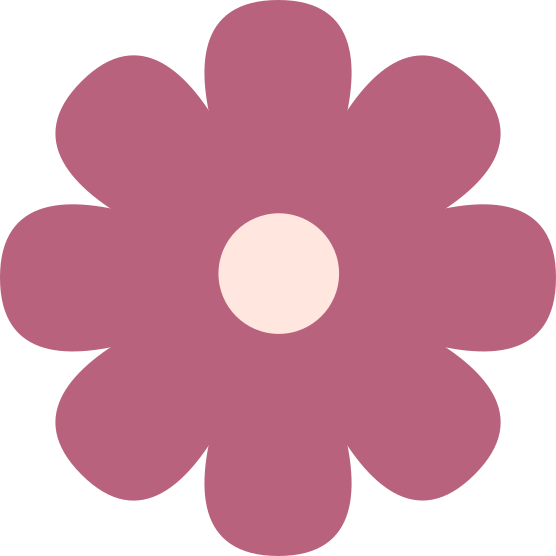 CHÀO MỪNG CÁC EM  CÙNG ĐẾN VỚI TIẾT HỌC HÔM NAY!
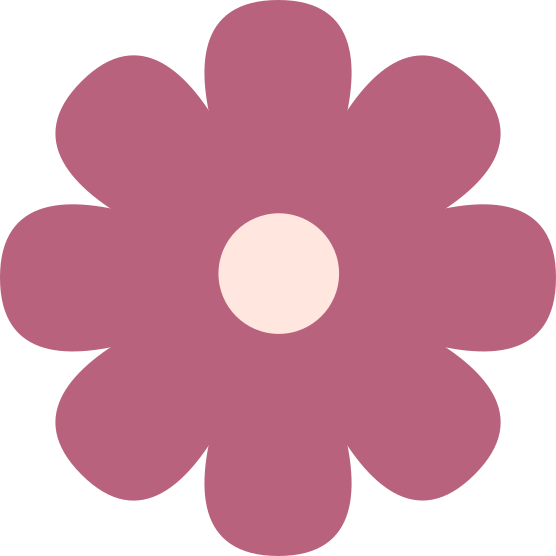 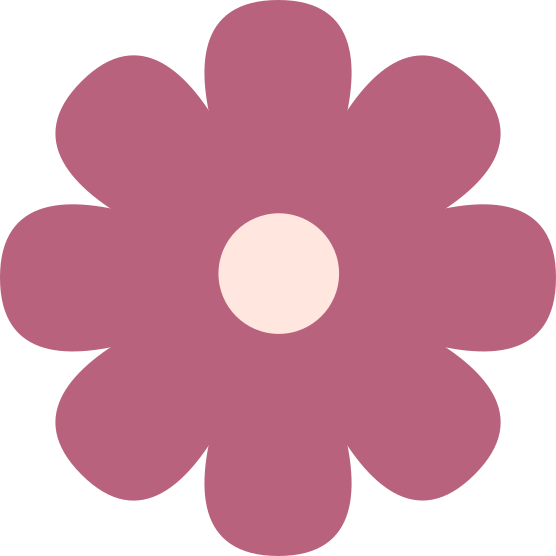 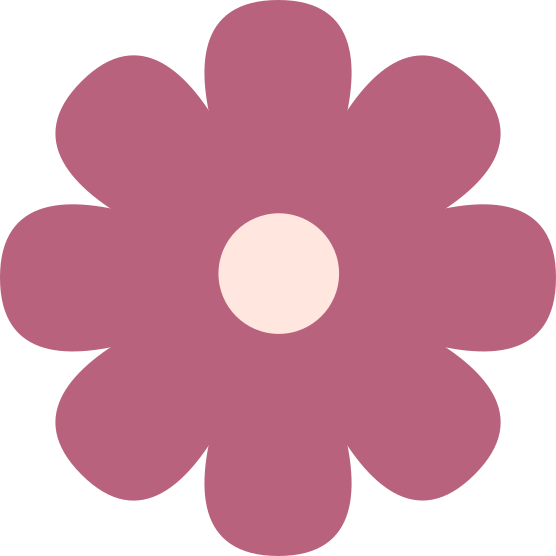 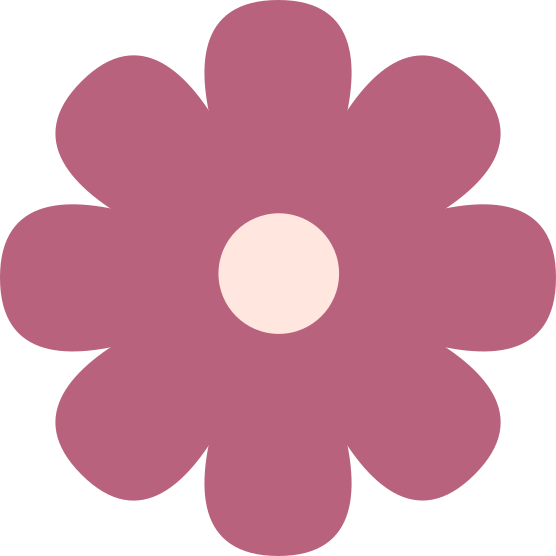 TRÒ CHƠI: AI NHANH HƠN
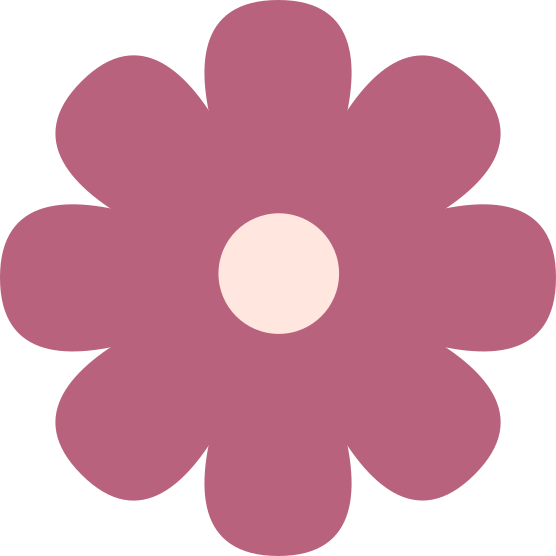 Câu 1: Em hãy nối thông tin cột A với B để có nhận định đúng
 về các phương châm hội thoại?
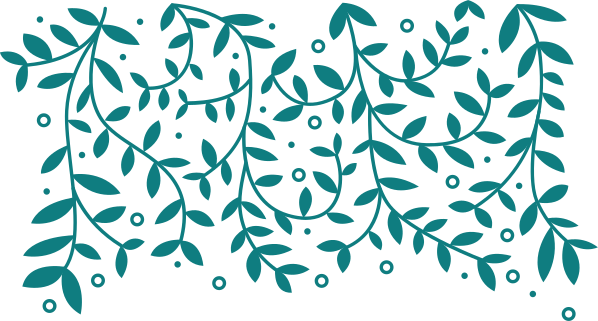 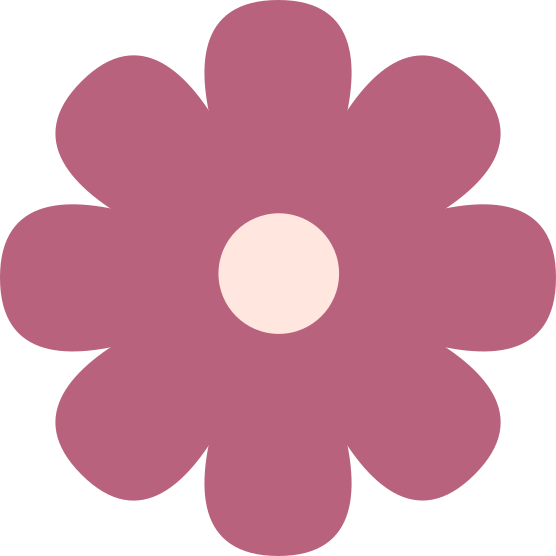 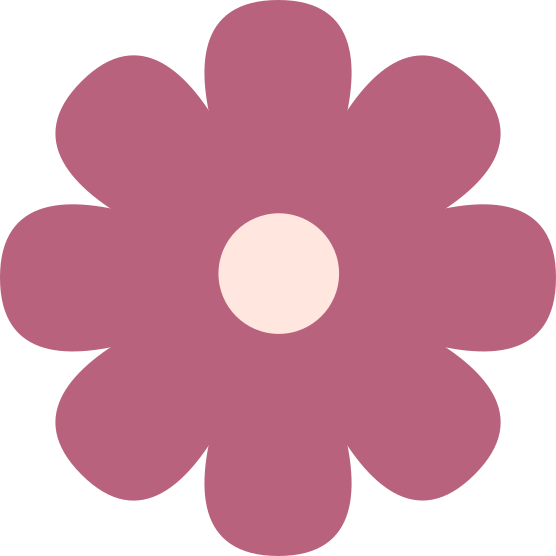 A
B
a. Nói đúng đề tài giao tiếp
1. Phương châm về lượng
b. Lịch sự, tế nhị khi giao tiếp
2. Phương châm về chất
c. Nói đủ nội dung
3. Phương châm quan hệ
d. Nói có bằng chứng xác thực
4. Phương châm cách thức
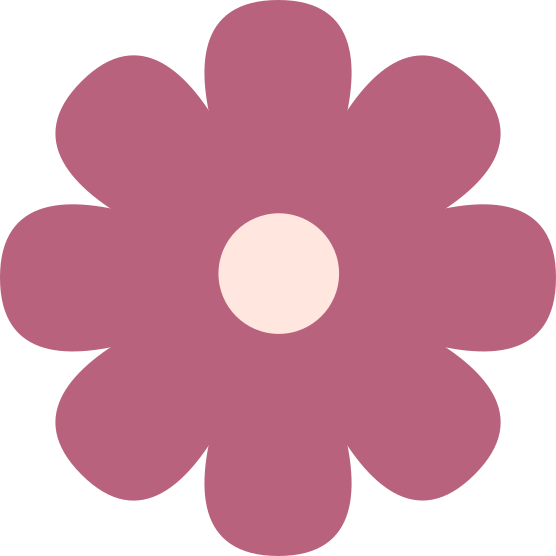 e. Nói ngắn gọn, rành mạch
5. Phương châm lịch sự
Đáp án: 1c - 2d - 3a - 4e - 5b
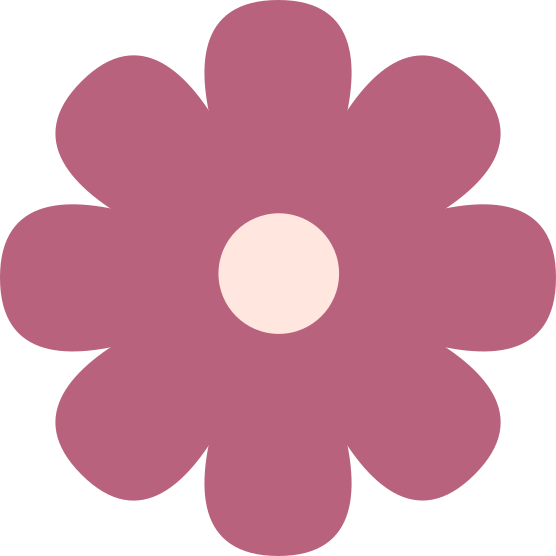 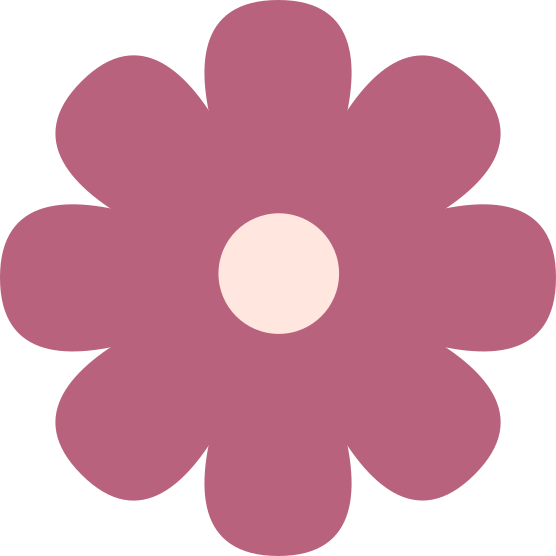 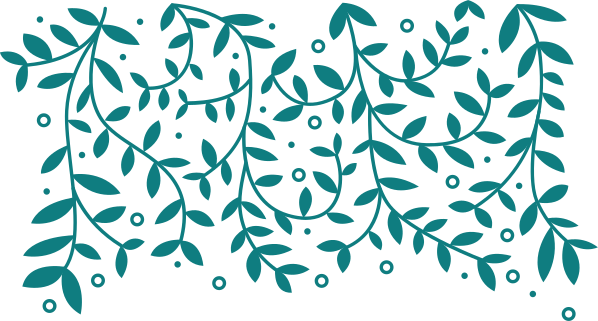 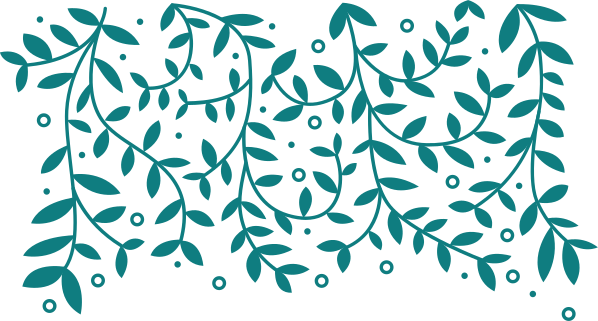 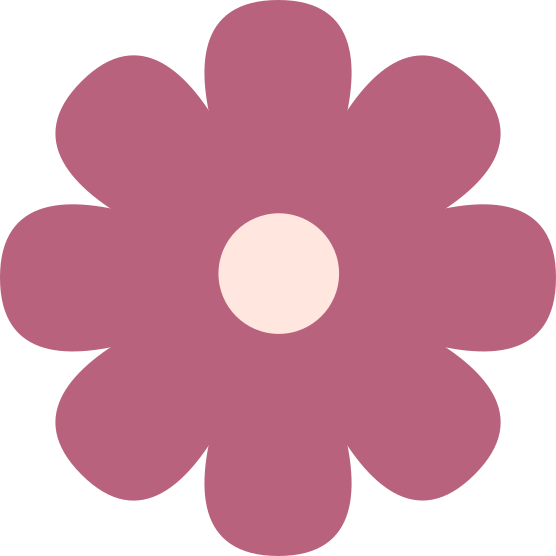 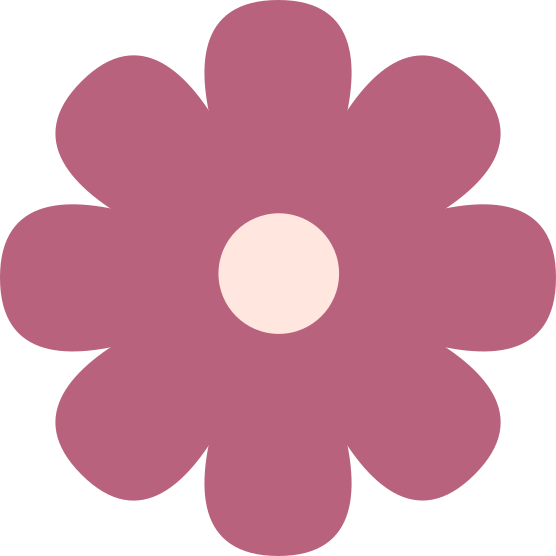 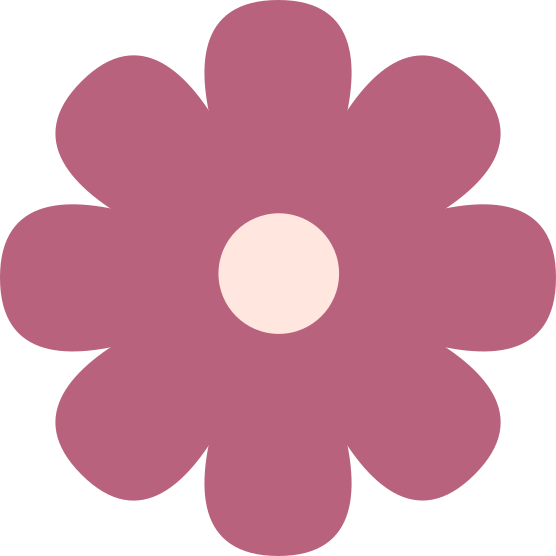 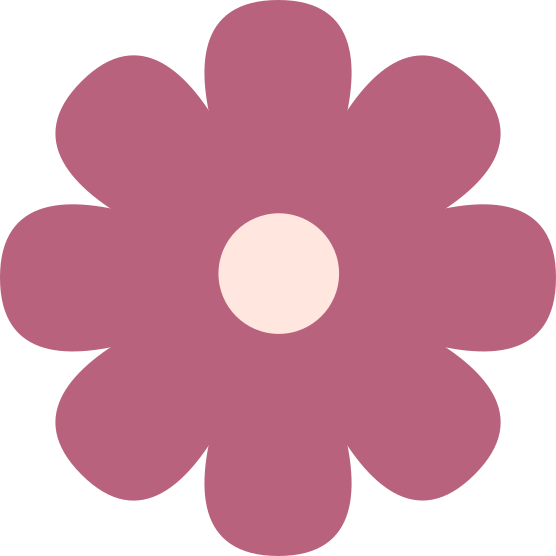 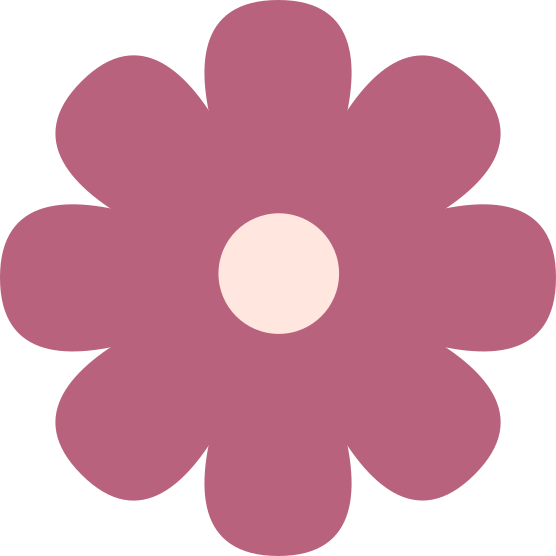 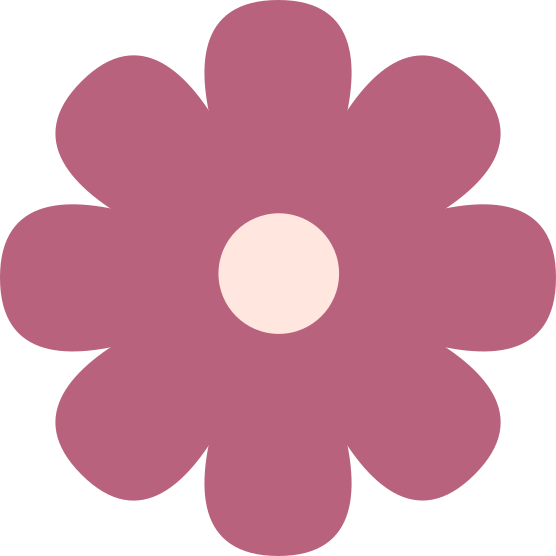 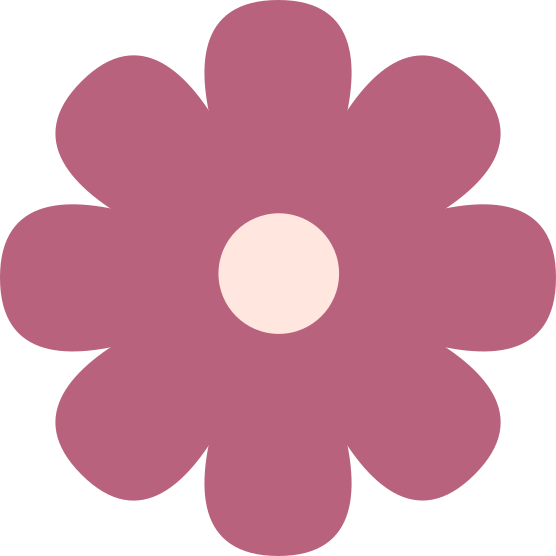 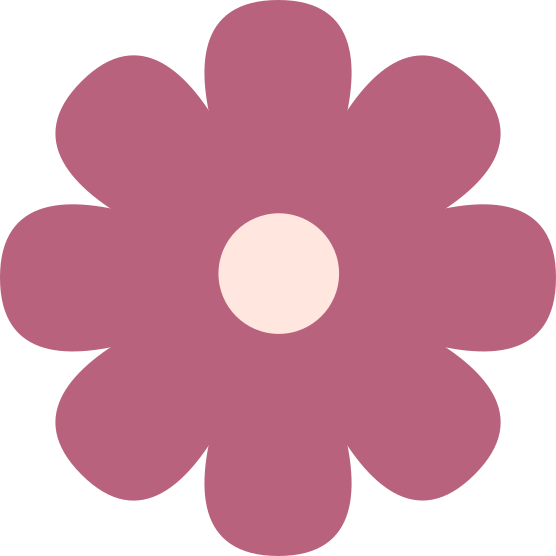 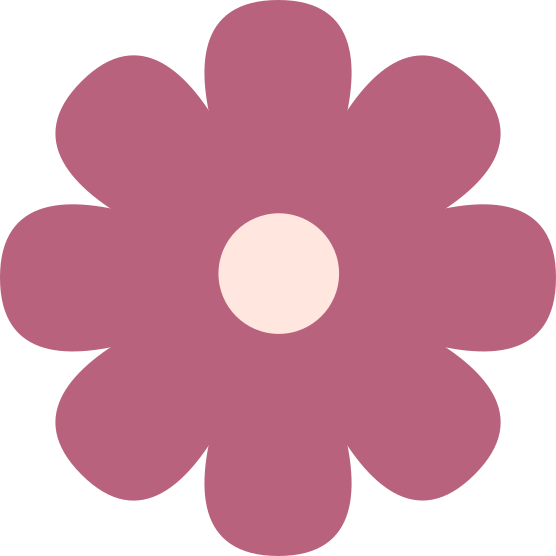 Câu 2: Những câu sau liên quan đến phương châm hội thoại nào?
Hoa thơm ai nỡ bỏ rơi
Người khôn ai nỡ nói nhau nặng lời.

b. Nói có sách, mách có chứng

c. Nói gần nói xa chẳng qua nói thật
Phương châm lịch sự
Phương châm về chất
Phương châm cách thức
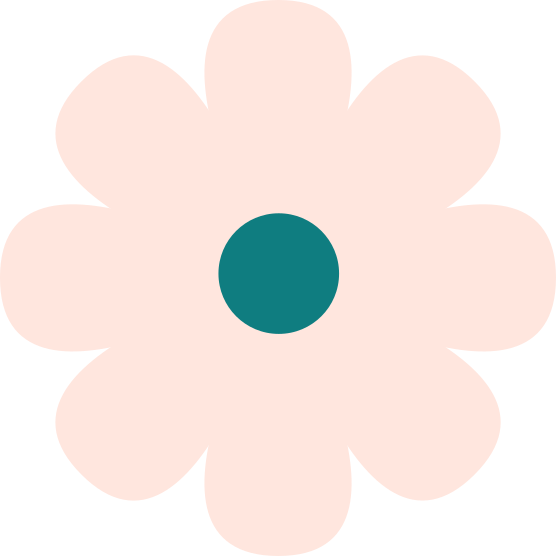 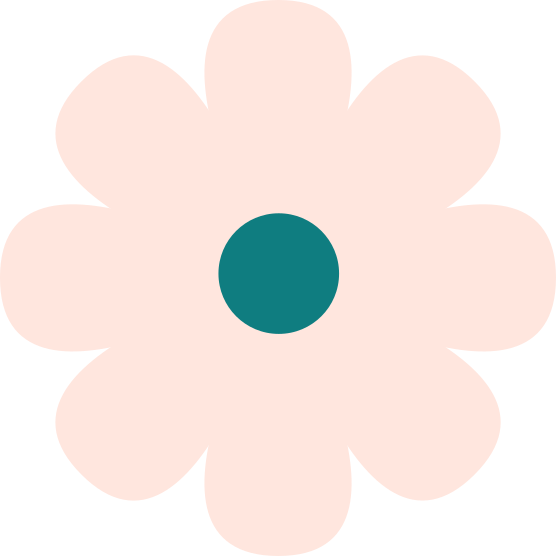 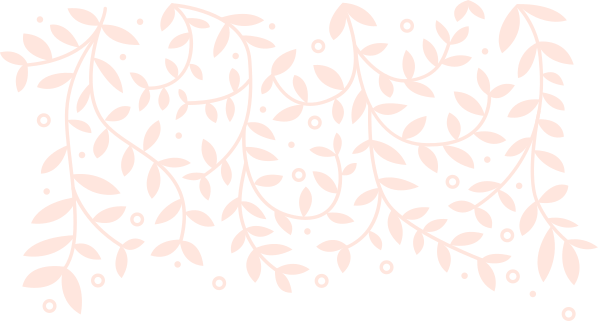 Tiết 13:
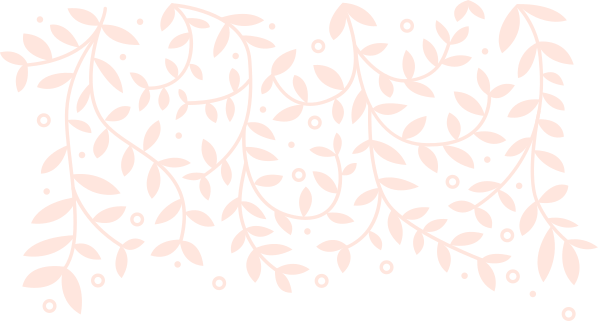 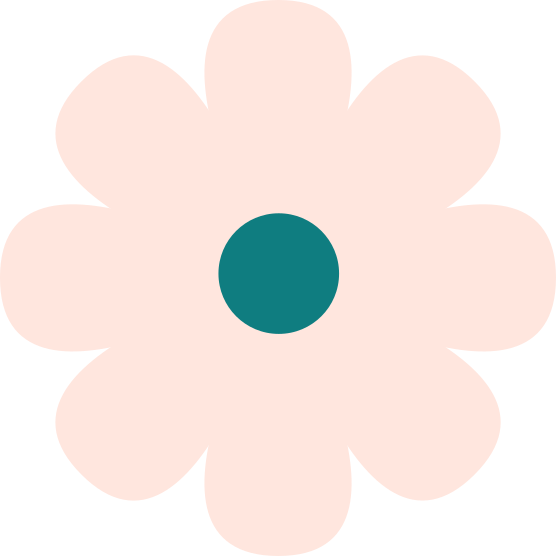 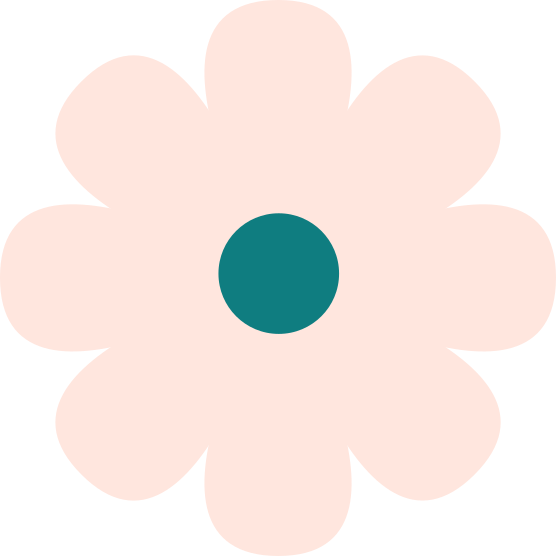 CÁC PHƯƠNG CHÂM HỘI THOẠI
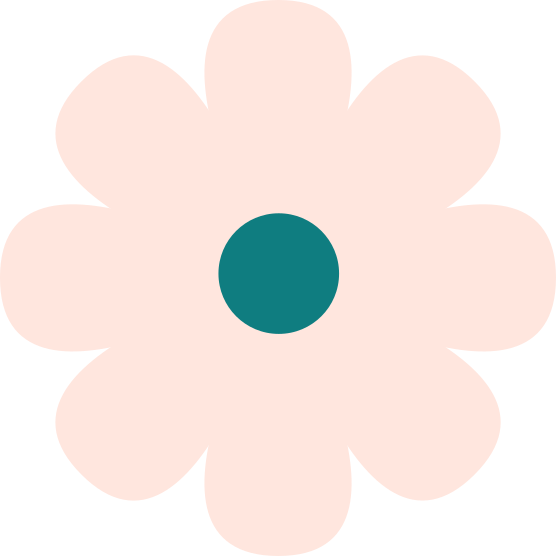 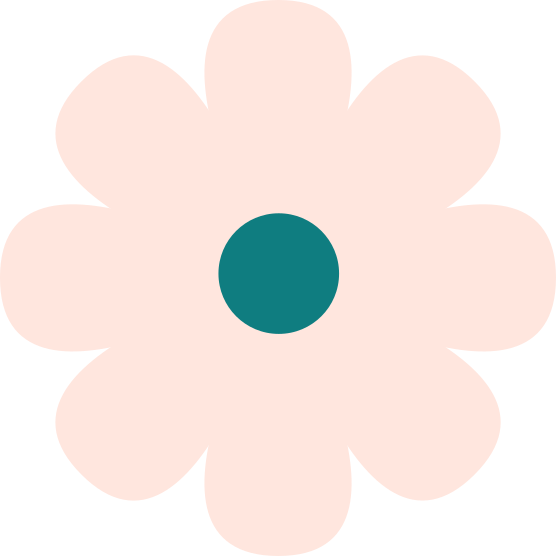 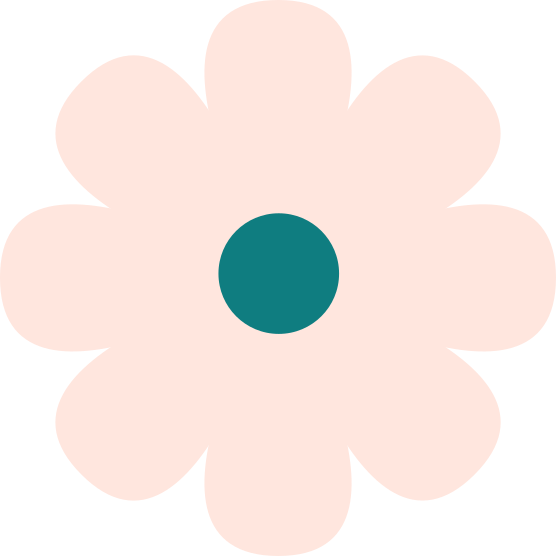 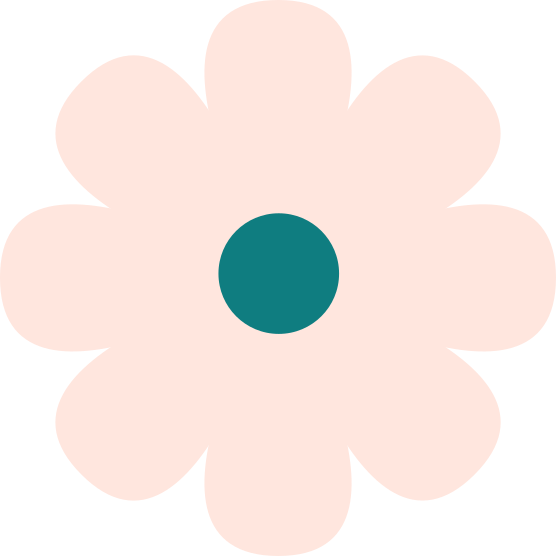 (tiếp theo)
Quan hệ giữa phương châm hội thoại với tình huống giao tiếp
NỘI DUNG BÀI HỌC
2
1
3
Những trường hợp không tuân thủ phương châm hội thoại
Luyện tập
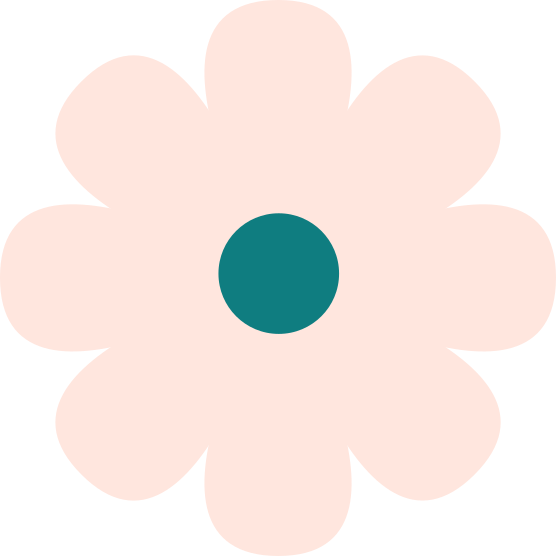 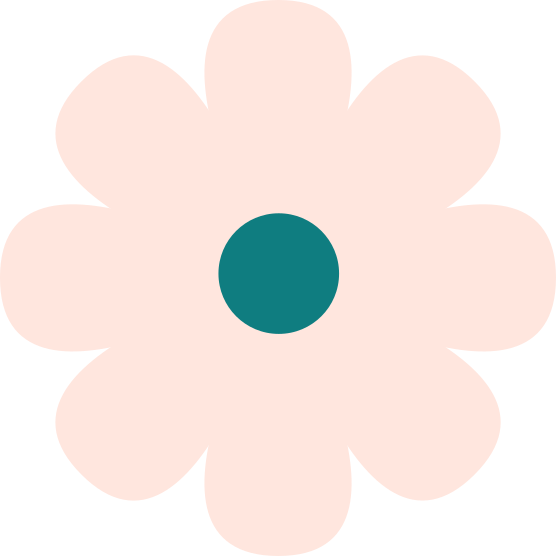 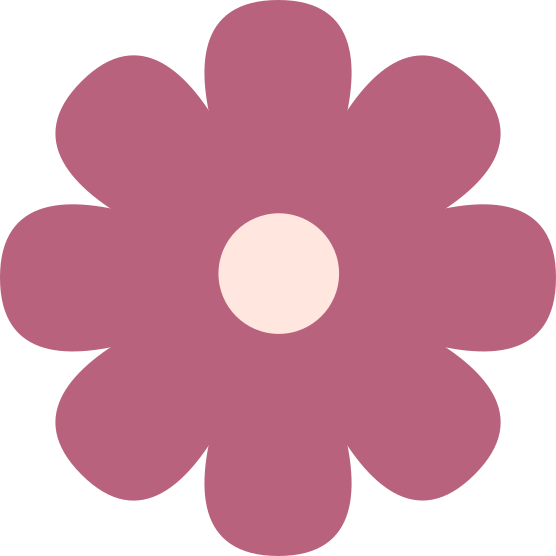 I. Quan hệ giữa phương châm hội thoại với tình huống giao tiếp
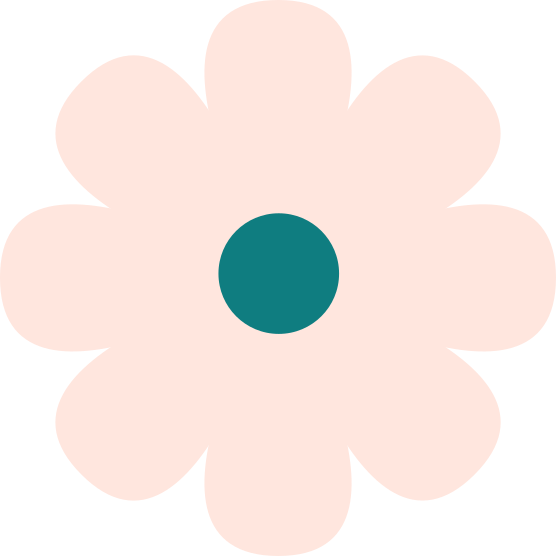 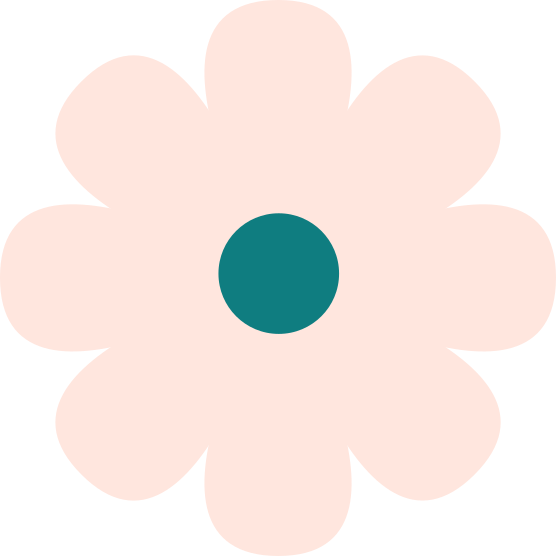 Đọc truyện cười sau và trả lời các câu hỏi:
1. Anh chàng trong câu truyện được giới thiệu trong hoàn cảnh như thế nào?
2 Anh ta có thực hiện đúng lời dặn ấy không? Thực hiện như thế nào? 
3. Trong tình huống này chàng rể đã vi phạm phương châm hội thoại nào? Vì sao?
CHÀO HỎI
	Anh chàng nọ ở nhà vợ tại một vùng quê, được người nhà dặn là phải luôn chào hỏi mọi người xung quanh.
    	Một hôm, anh ta ra đường và thấy một người đang đốn cành trên một cây cao, liền ra dấu gọi.
    	Người kia dừng việc, lật đật trèo xuống, hỏi:
	- Có chuyện gì thế?
	- Có gì đâu ! Bác làm việc vất vả lắm phải không?                                                           
                       (Theo Truyện cười dân gian Việt Nam)
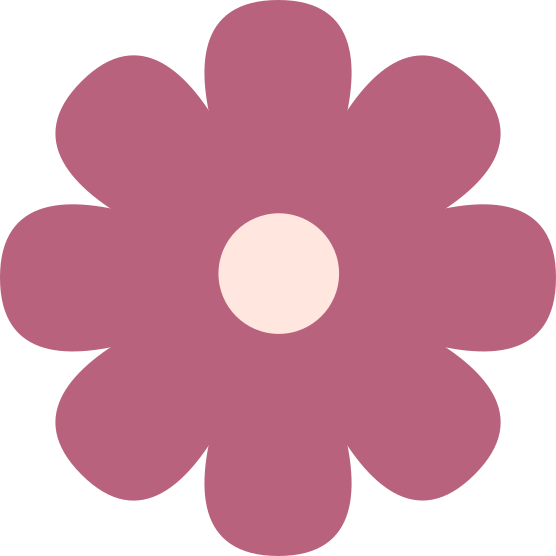 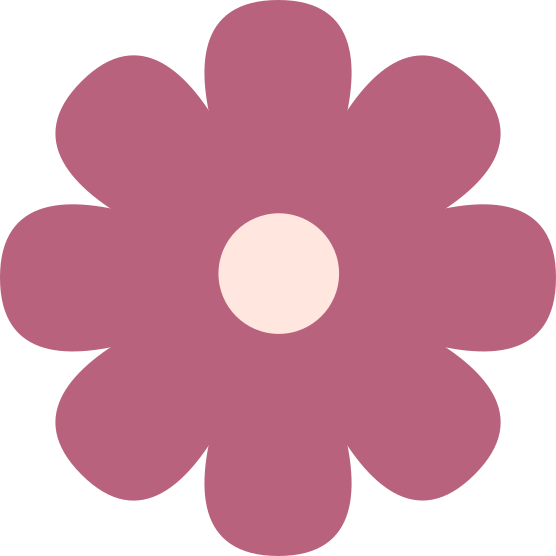 Anh chàng thực hiện đúng lời dặn, thấy người đốn cành trên một cây cao cũng vẫy xuống để chào.
Anh chàng được giới thiệu: Ở nhà vợ tại một vùng quê. Được người nhà dặn là phải luôn chào hỏi mọi người xung quanh.
 Chàng rể đã vi phạm:  Không tuân thủ phương châm lịch sự vì không phù hợp với tình huống giao tiếp. Gây phiền hà, ảnh hưởng công việc của người khác.
Truyện cười: " Chào hỏi"
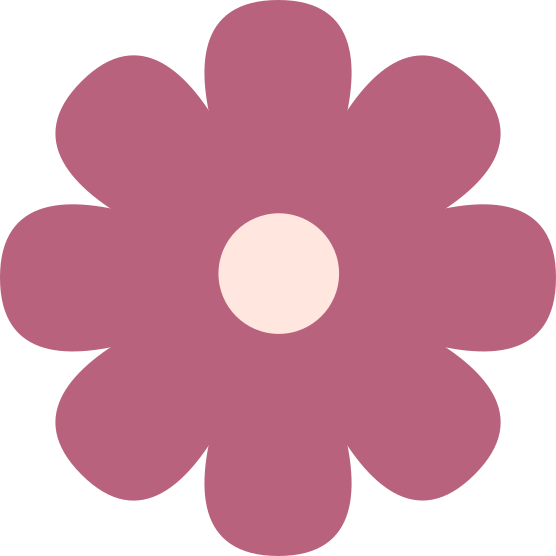 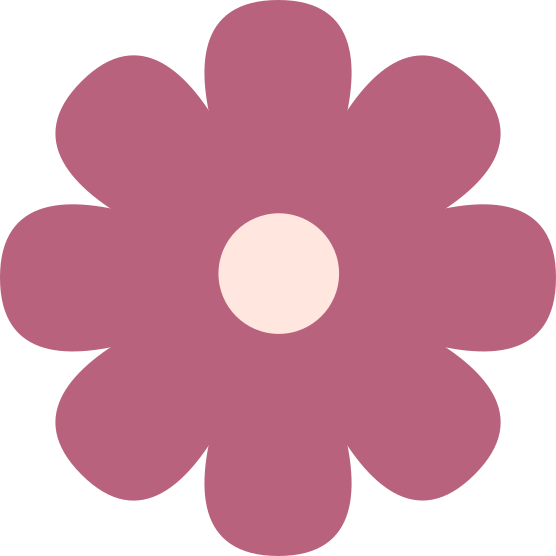 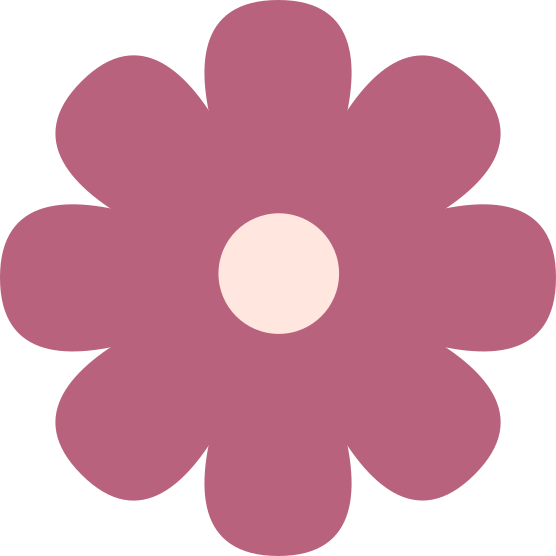 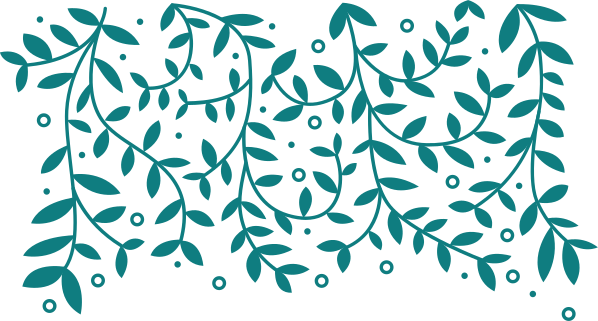 Truyện cười: " Chào hỏi"
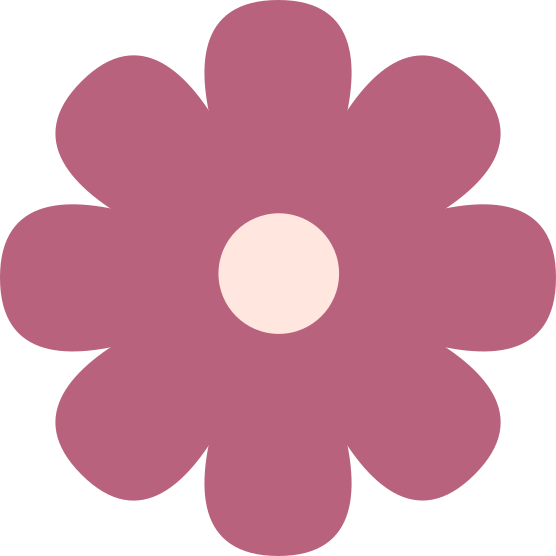 Chàng rể không tuân thủ phương châm lịch sự vì lời chào không đúng lúc, đúng chỗ, không phù hợp với tình huống giao tiếp ( áp dụng máy móc)
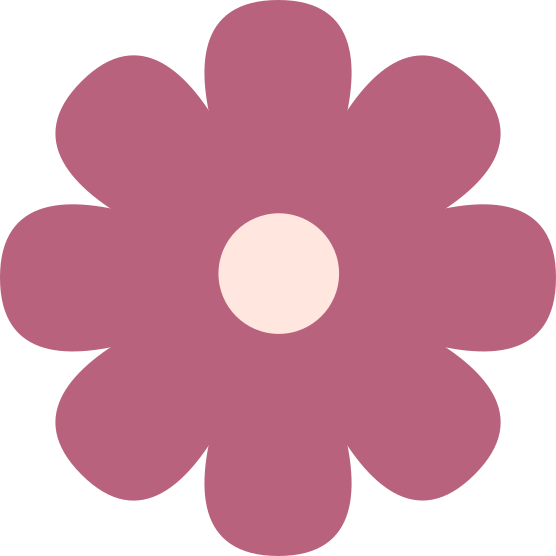 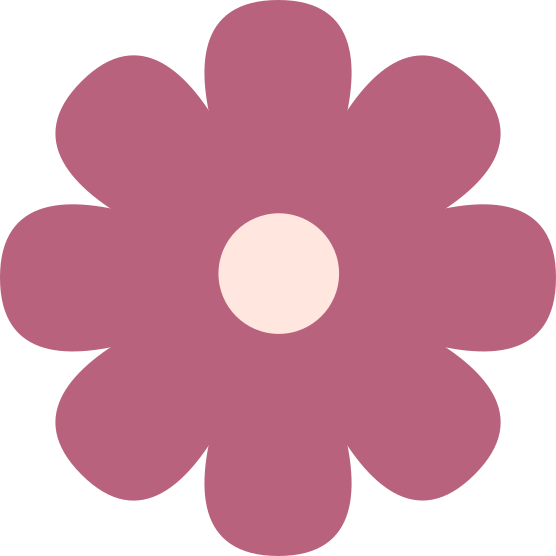 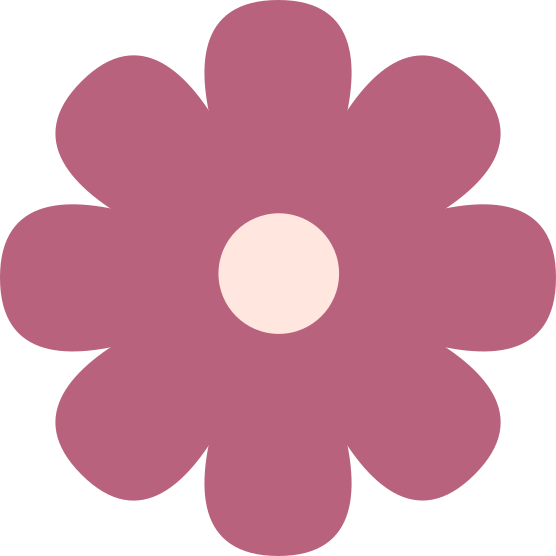 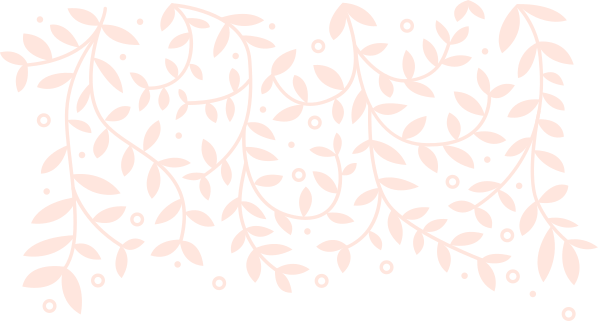 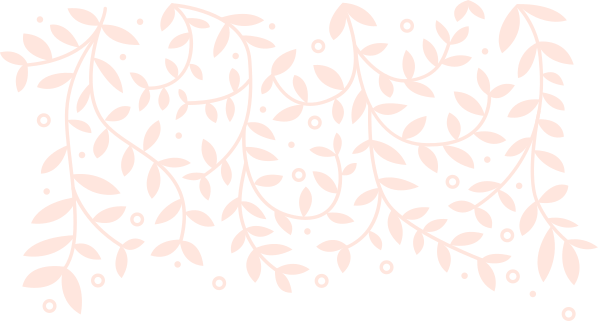 II. Những trường hợp không tuân thủ phương châm hội thoại
1. Đọc yêu cầu phần 1 (SGK - 37)
 Các ví dụ 1 (SGK- 8), truyện cười “ Quả bí khổng lồ” (SGK-9), đọc 1 số thành ngữ (SGK- 21), truyện “ người ăn xin” (SGK-22).
? Trong các ví dụ đã phân tích trên khi học về các phương châm hội thoại, trong những tình huống nào phương châm hội thoại không được tuân thủ
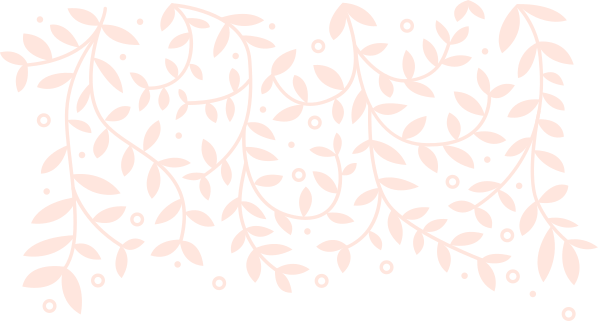 II. Những trường hợp không tuân thủ  phương châm hội thoại
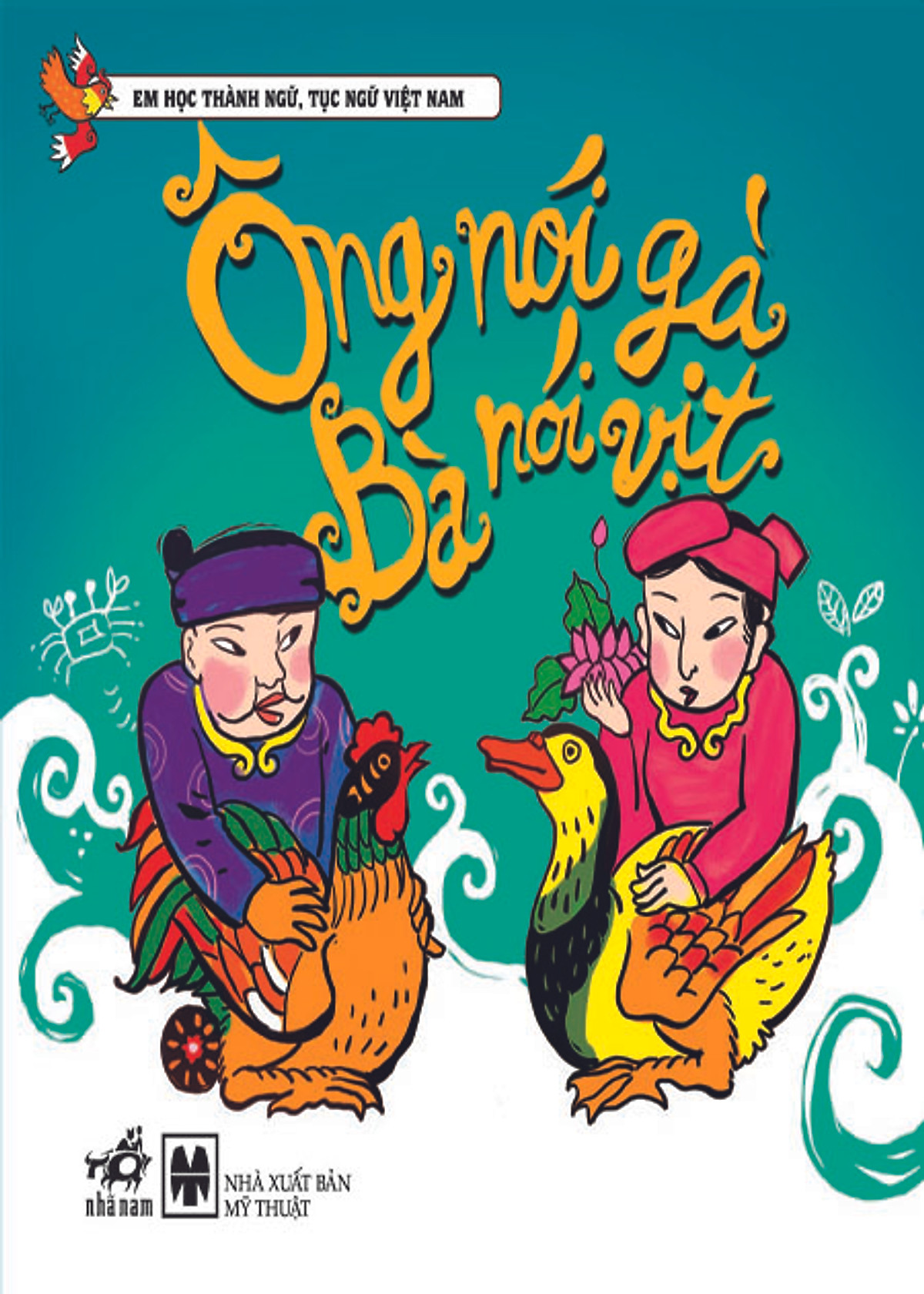 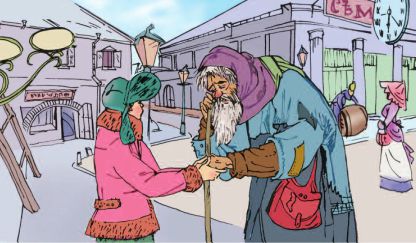 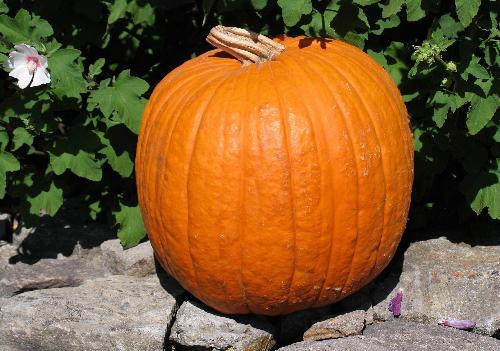 Tình huống trong truyện " Người ăn xin" phương châm lịch sự được tuân thủ.
Các tình huống còn lại không tuân thủ phương châm hội thoại.
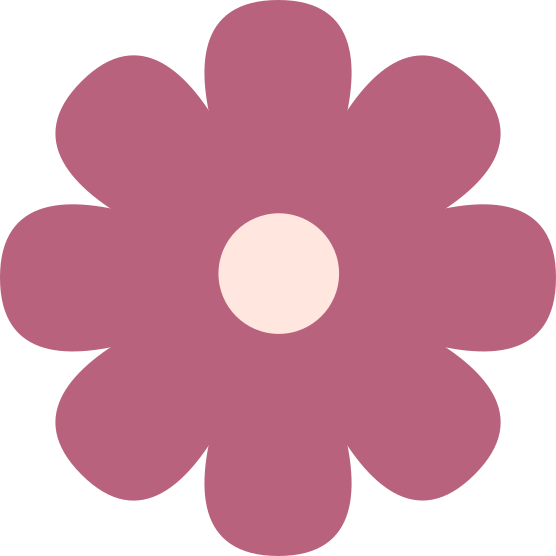 II. Những trường hợp không tuân thủ phương châm hội thoại
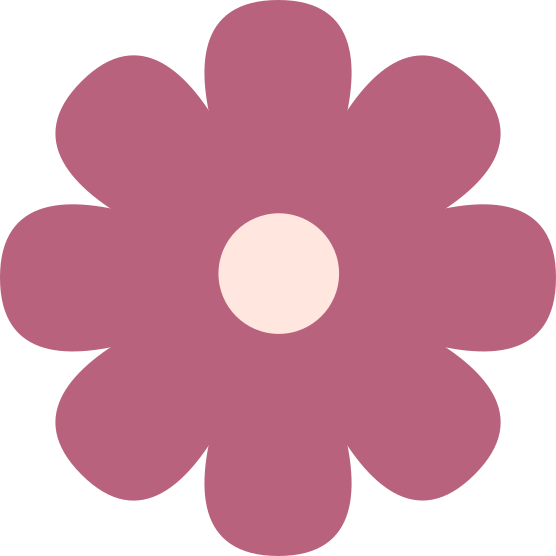 Câu trả lời của Ba có đáp ứng nhu cầu thông tin đúng như An mong muốn hay không ? 
? Trong tình huống này thì phương châm hội thoại nào không được tuân thủ ?
? Vì sao Ba trả lời như vậy mà không tuân thủ phương châm hội thoại đã nêu ?
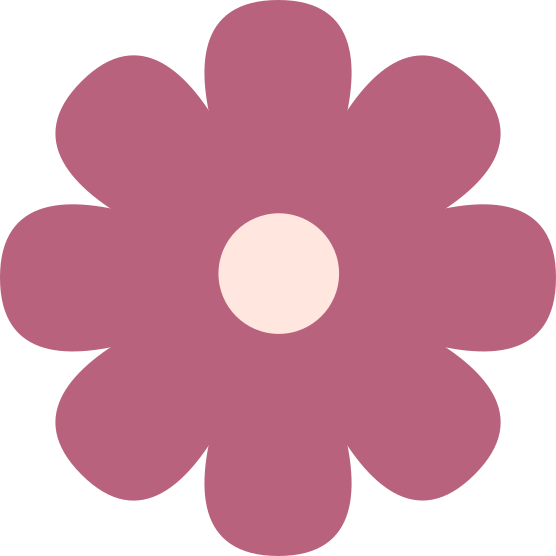 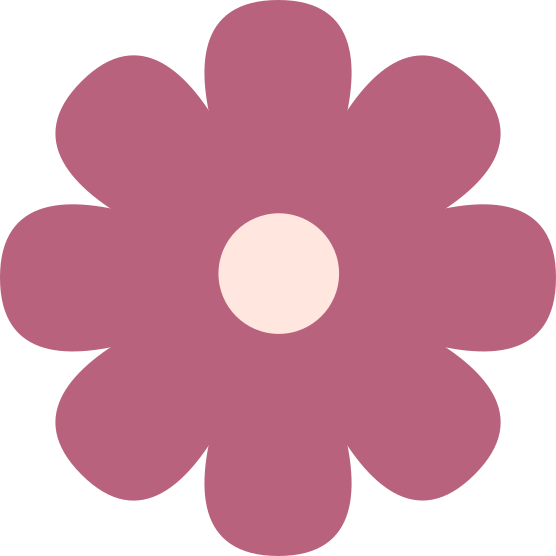 2. Đọc đoạn đối thoại sau, chú ý từ ngữ in đậm và trả lời câu hỏi.
An: Cậu có biết chiếc máy bay đầu tiên được chế tạo vào năm nào không?
Ba:Đâu khoảng vào đầu thế kì XX
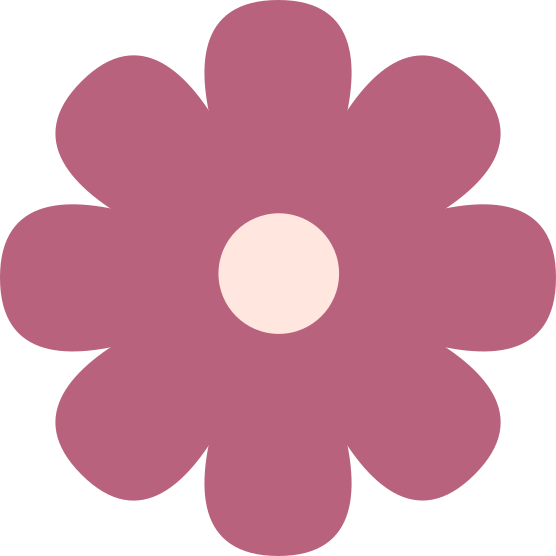 II. Những trường hợp không tuân thủ phương châm hội thoại
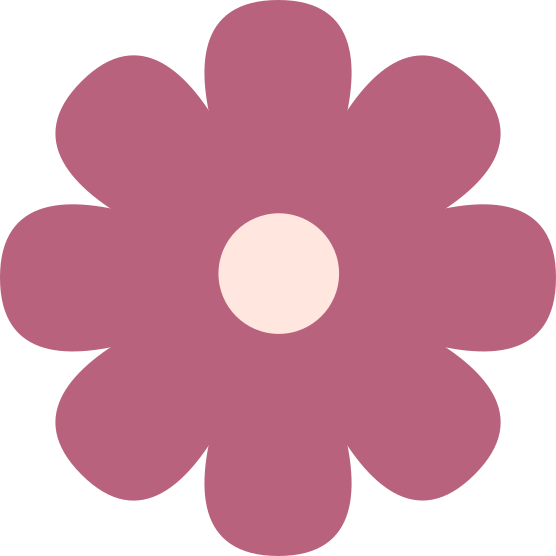 2. Đọc đoạn đối thoại sau, chú ý từ ngữ in đậm và trả lời câu hỏi.
An: Cậu có biết chiếc máy bay đầu tiên được chế tạo vào năm nào không?
Ba: Đâu khoảng vào đầu thế kì XX
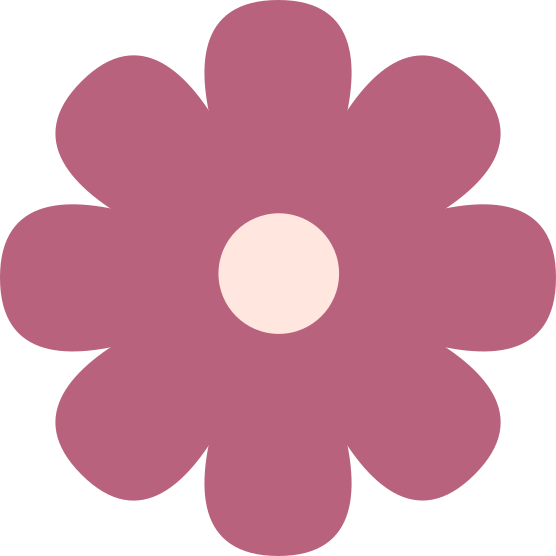 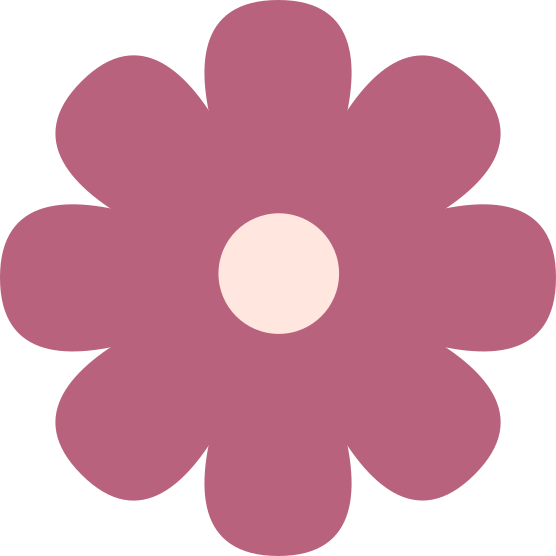 - Câu trả lời của Ba  không đáp ứng được yêu cầu của An.
- Phương châm về lượng không được tuân thủ.
 Vì Ba không biết chiếc máy bay đầu tiên đươc chế tạo vào năm nào. Để tuân thủ phương châm về chất nên Ba phải trả lời chung chung như vậy.
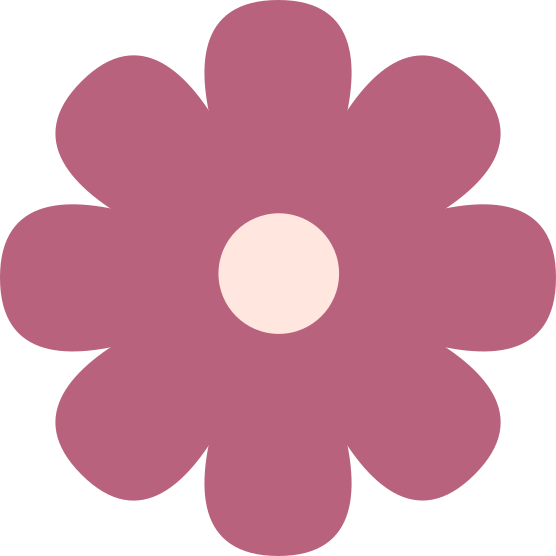 II. Những trường hợp không tuân thủ phương châm hội thoại
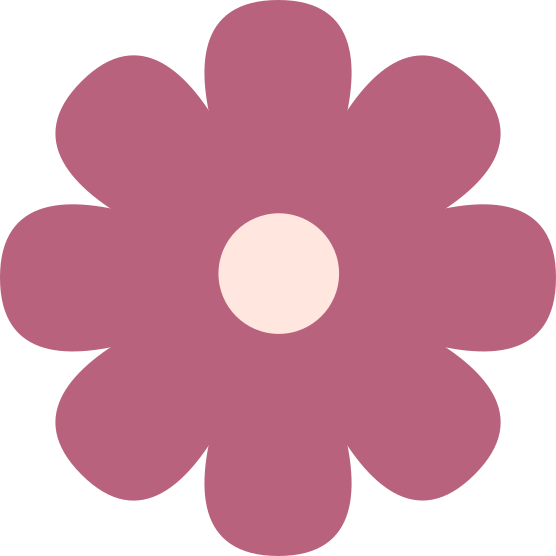 3. Khi bác sĩ nói với một người mắc bệnh nan y về tình trạng sức khoẻ của bệnh nhân đó thì phương châm hội thoại nào có thể không được tuân thủ ? Tại sao bác sĩ phải làm như vậy? 
? Em hãy tìm những tình huống giao tiếp khác mà phương châm hội thoại cũng không được tuân thủ?
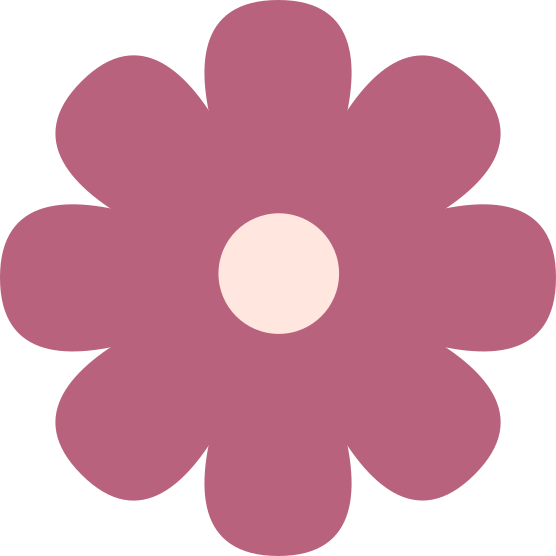 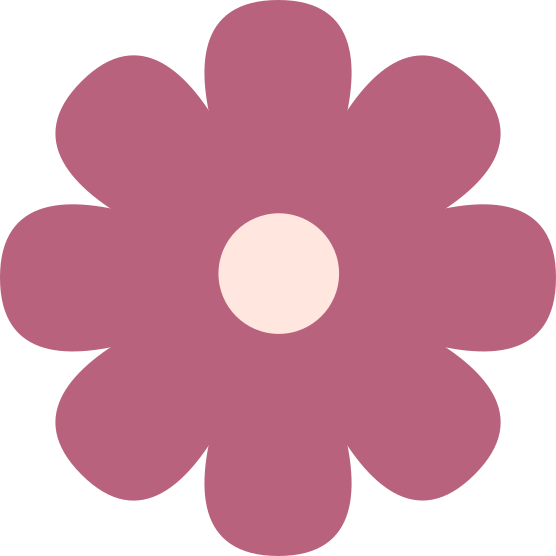 - Bác sĩ không nên nói thật vì có thể sẽ khiến cho bệnh nhân hoảng sợ, tuyệt vọng.
- Bác sĩ không tuân thủ phưương châm về chất (nói điều mình tin là không đúng).
- Có thể chấp nhận đưưîc vì nó có lợi cho bệnh nhân, giúp cho người bệnh lạc quan trong cuộc sống.
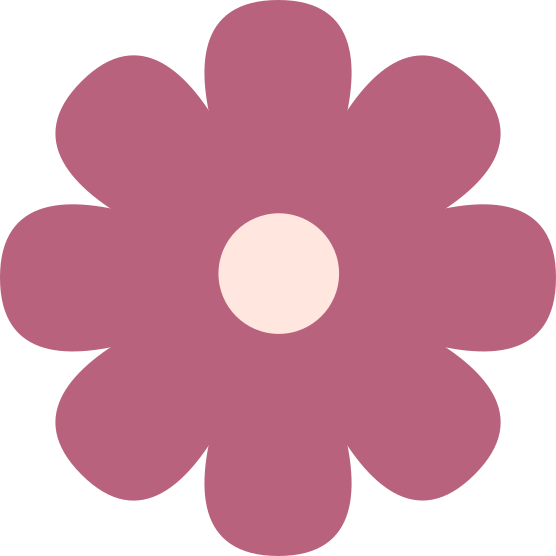 II. Những trường hợp không tuân thủ phương châm hội thoại
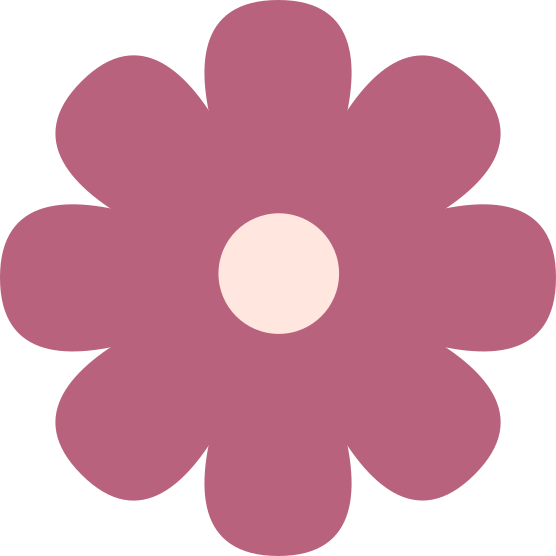 4. Khi nói Tiền bạc chỉ là tiền bạc thì có phải người nói không tuân thủ phương châm về lượng không? Theo em, nên hiểu ý nghĩa câu này như thế nào?
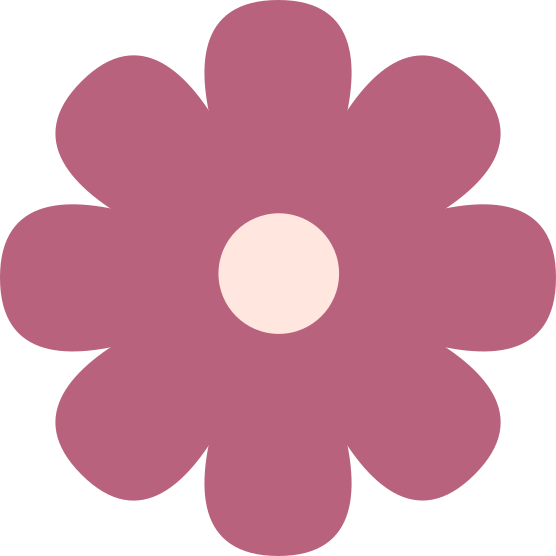 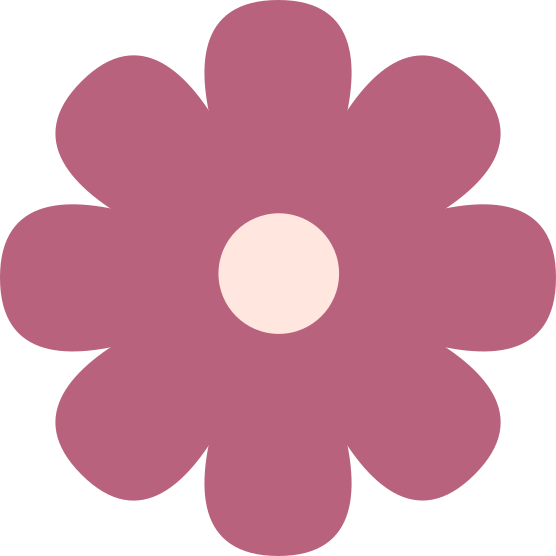 - Nếu xét nghĩa tường minh thì cách nói này không tuân thủ phương châm về lượng vì nó dường nhưư không cho người nghe thêm một thông tin nào.
- Nếu xét theo nghĩa hàm ý thì cách nói này vẫn tuân thủ phương châm về lượng.
Tiền bạc chỉ là phương tiện để sống chứ không phải là mục đích cuối cùng của con người. Câu này có ý nghĩa răn dạy con ngưười ta không nên chạy theo tiền bạc mà quên tất cả.
=> Muốn gây một sự chú ý, để người nghe hiểu câu nói theo một hàm ý nào đó.
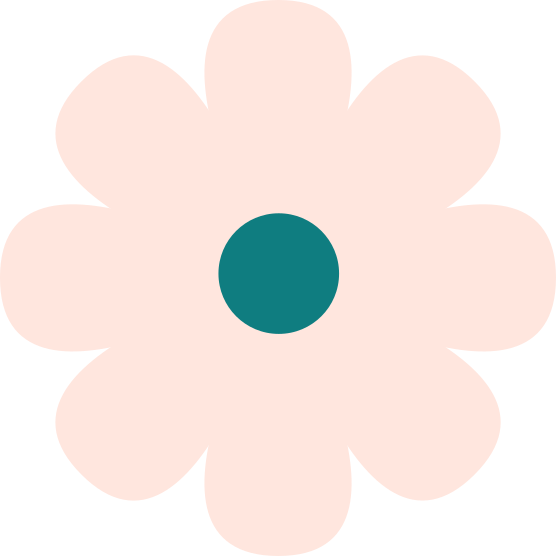 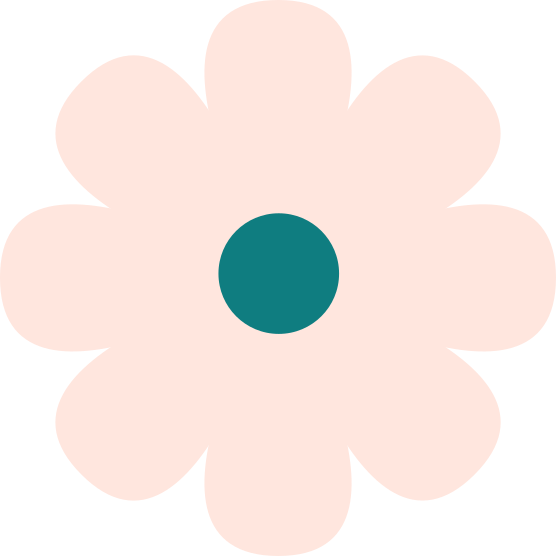 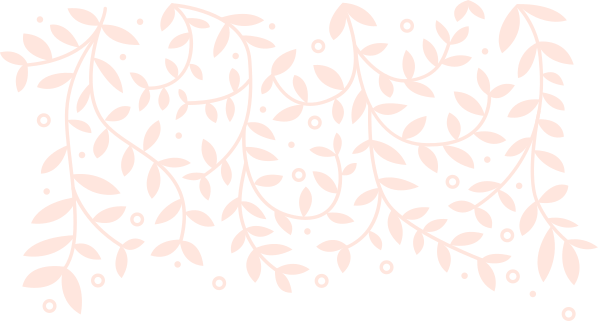 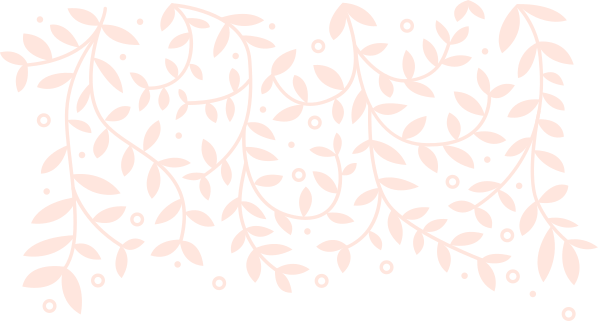 II. Những trường hợp không tuân thủ phương châm hội thoại
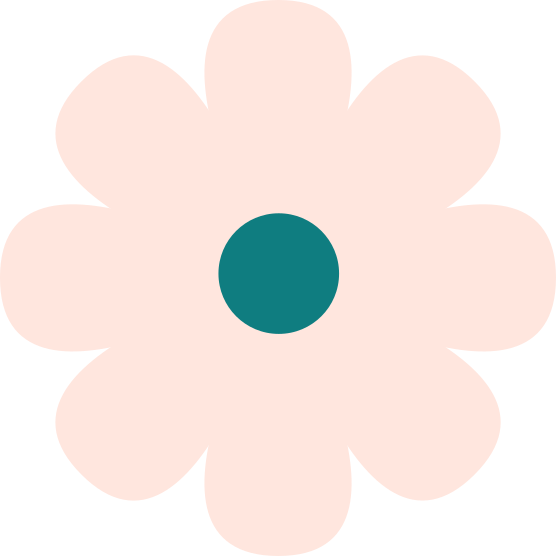 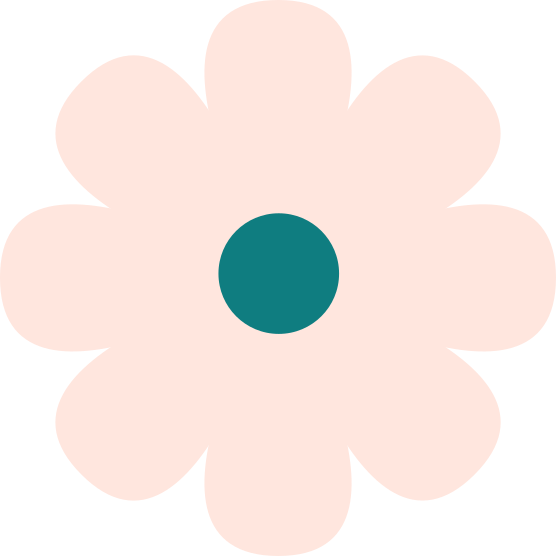 Viêc không tuân thủ các phương châm hội thoại có thể bắt nguồn từ những nguyên nhân sau:
Người nói vô ý, thiếu văn hóa giao tiếp
Người nói phải ưu tiên cho một phương châm hội thoại hoặc một yêu cầu khác quan trọng hơn.
Người nói muốn gây một sự chú ý, để người nghe hiểu câu nói thêo một hàm ý nào đó
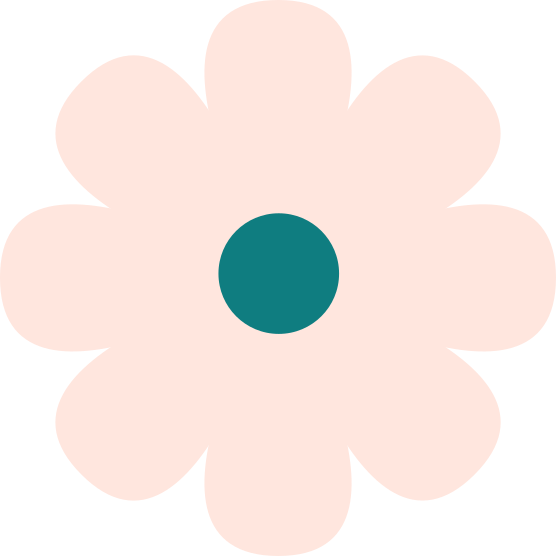 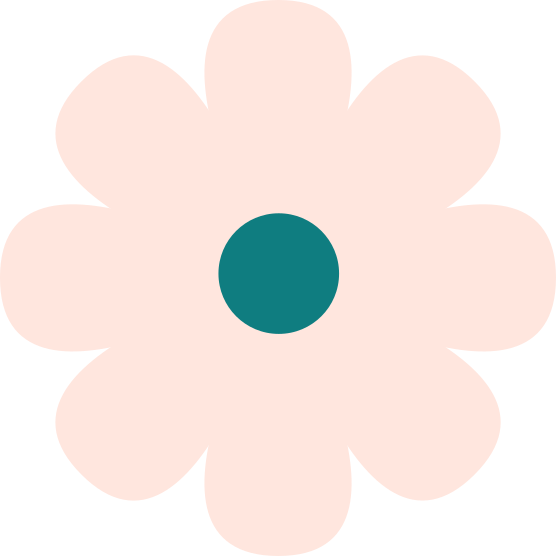 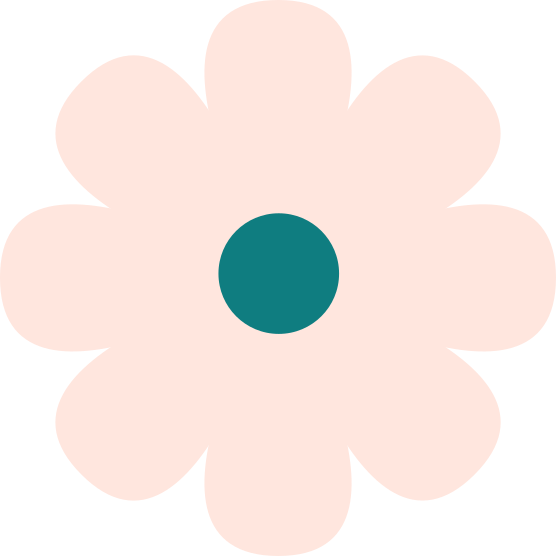 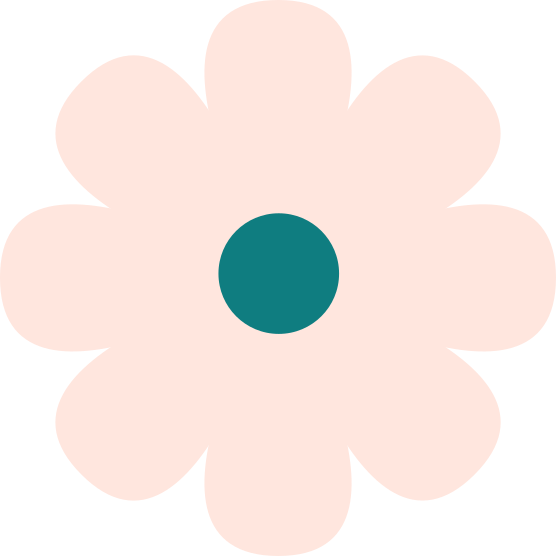 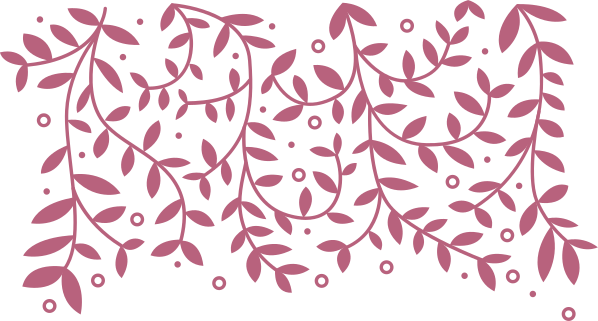 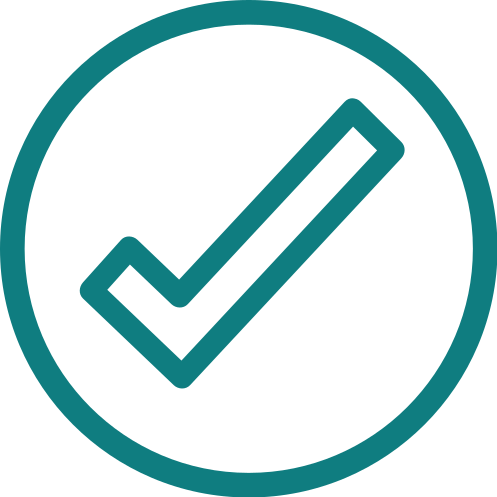 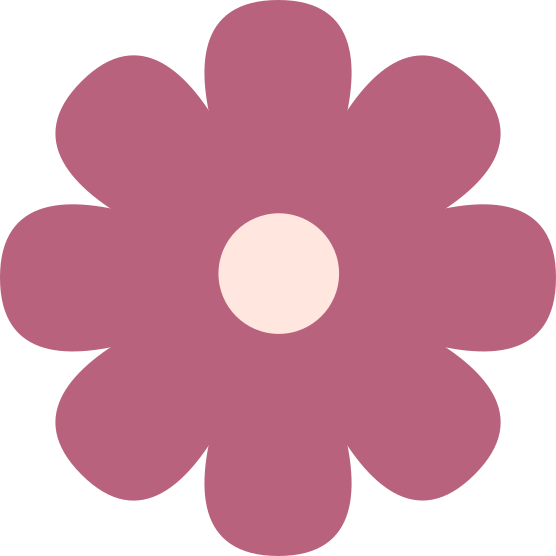 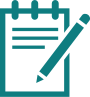 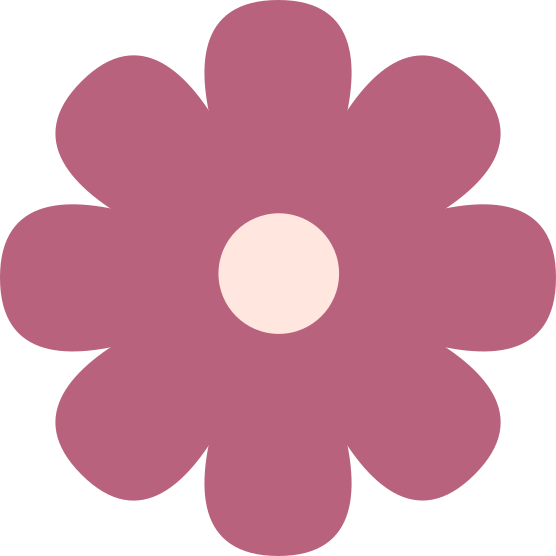 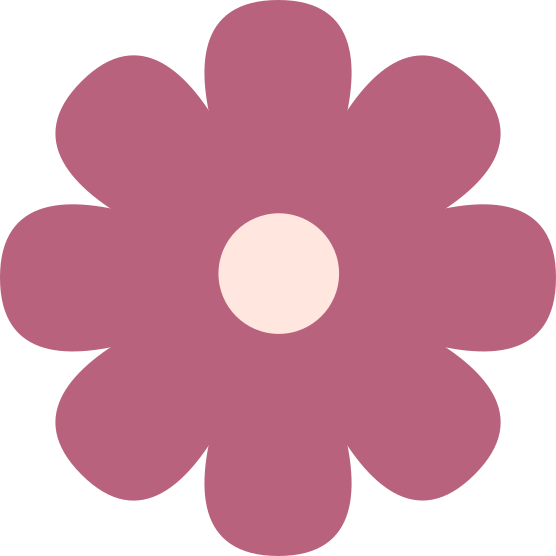 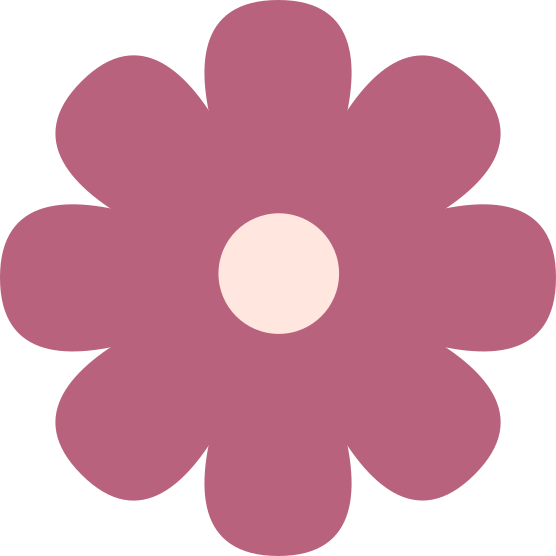 LUYỆN TẬP
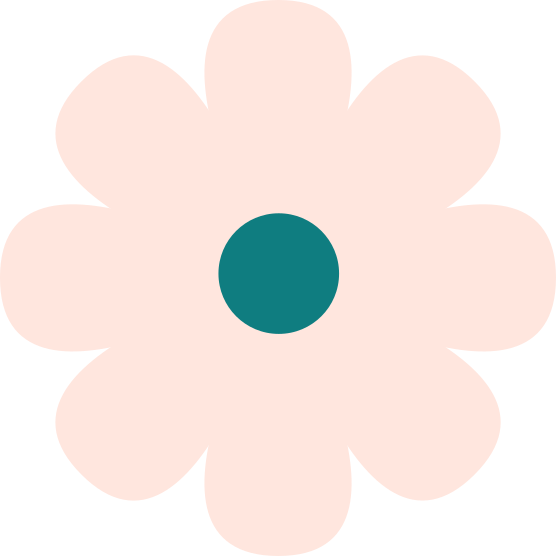 Bài 1
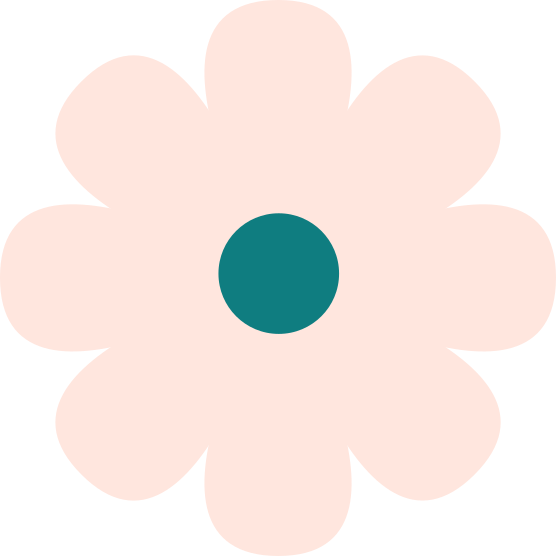 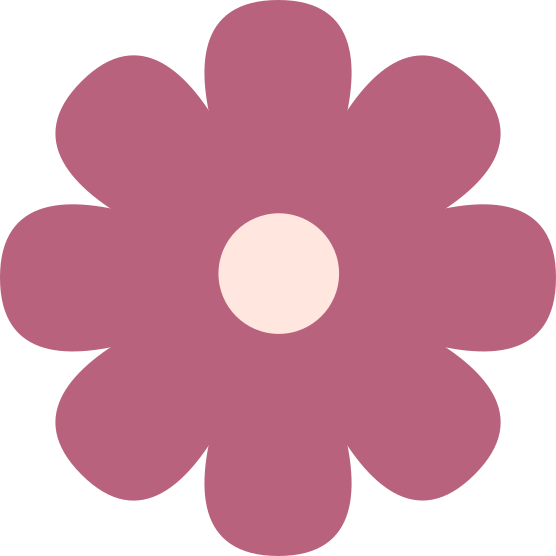 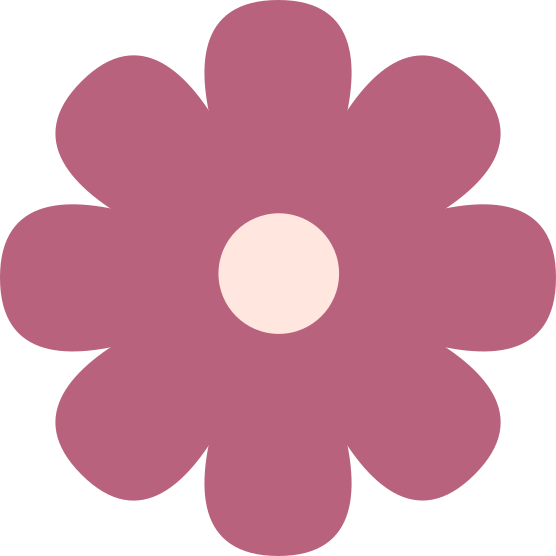 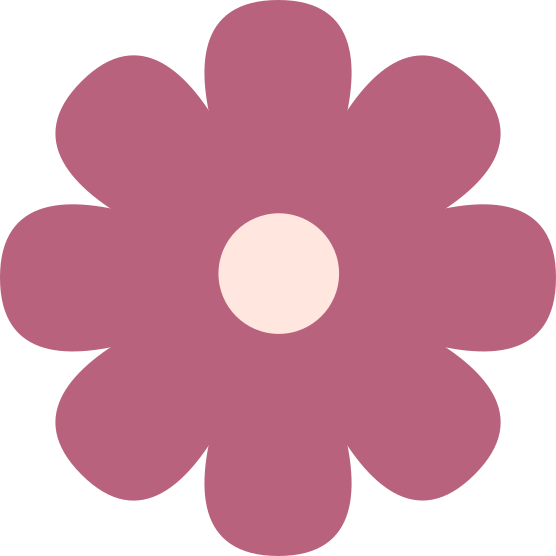 Đọc mẩu truyện sau và trả lời câu hỏi:

Một cậu bé năm tuổi chơi quả bóng nhựa trong phòng đọc sách của bố. Quả bóng văng vào ngăn dưới của một kệ sách. Cậu bé tìm mãi không ra, bèn hỏi bố. Ông bố đáp:
	- Quả bóng nằm ngay cuốn “ Tuyển tập truyện ngắn Nam Cao” kìa kìa.
Câu trả lời của ông bố không tuân thủ phương châm hội thoại nào? Phân tích để làm rõ sự vi phạm ấy?
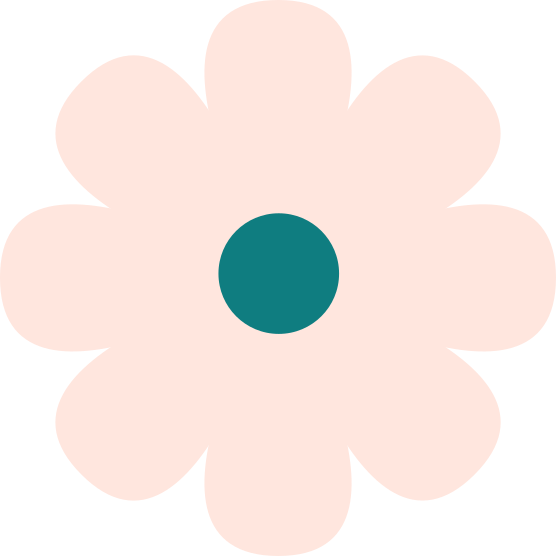 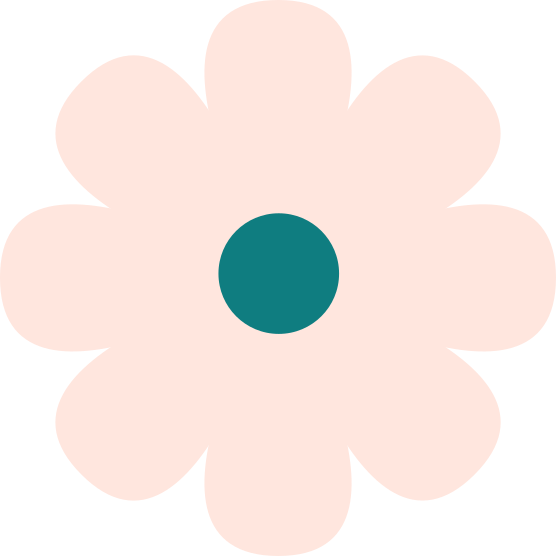  Ông bố không tuân thủ PCCT vì cậu bé chỉ 5 tuổi chưa biết cuốn sách Tuyển tập truyện ngắn Nam Cao” cho nên sẽ không tìm được quả bóng.=> Cách nói không rõ, không phù hợp đối tượng.
Bài 1
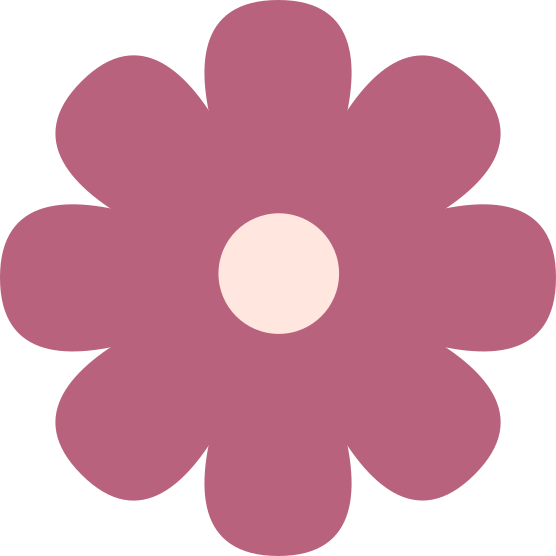 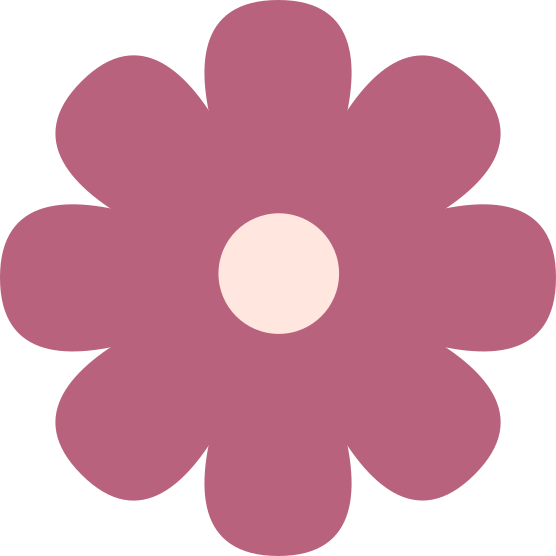 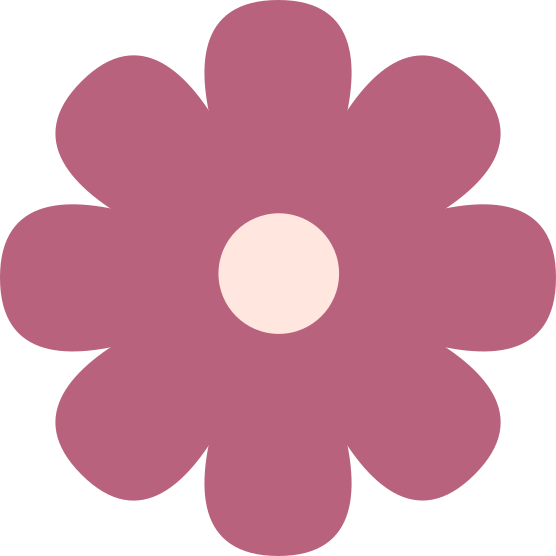 Đọc mẩu truyện sau và trả lời câu hỏi:
Bốn người hăm hở đến nhà lão Miệng. Đến nơi họ không chào hỏi gì cả, cậu Chân, cậu Tay nói thẳng với lão Miệng:
	- Chúng tôi hôm nay đến không phải để thăm hỏi, trò chuyện với ông, mà để nói cho ông biết: Từ nay chúng tôi không làm gì để nuôi ông nữa. Lâu nay chúng tôi đã cực khổ, vất vả vì ông nhiều rồi.
(Chân, Tay, Tai, Mắt, Miệng)
Lời nói của Chân, Tay, Tai, Mắt không tuân thủ PC lịch sự.
Qua tìm hiểu nội dung câu chuyện: Sự giận dữ và nói năng nặng nề như vậy là không có lí do chính đáng.
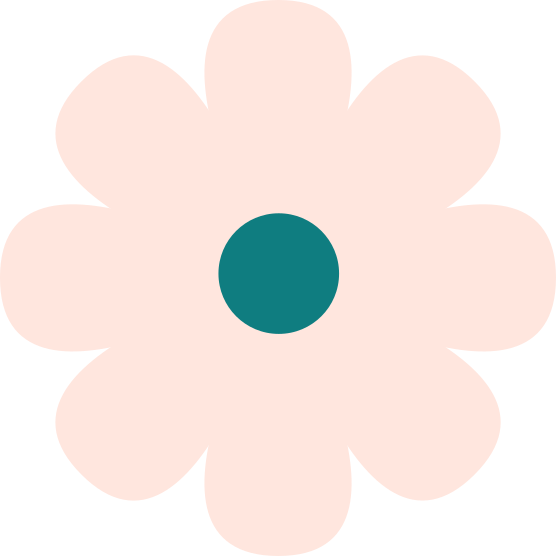 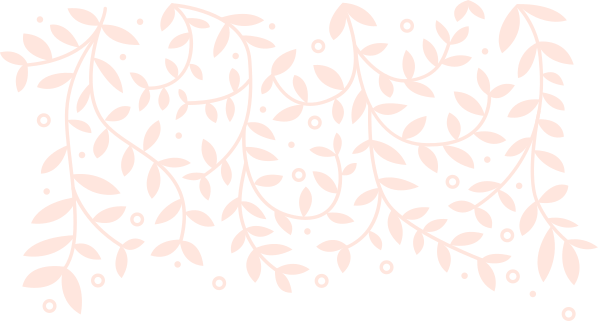 VẬN DỤNG
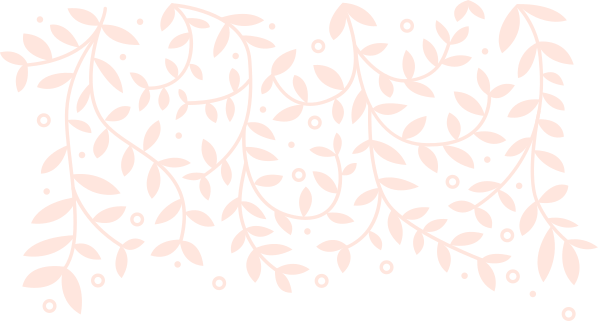 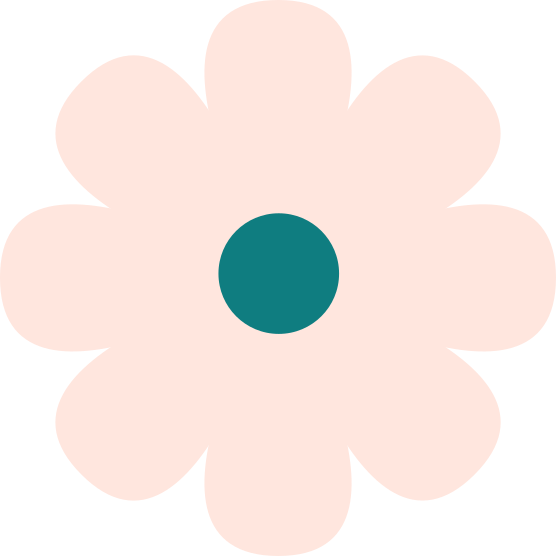 Để không vi phạm các phương châm hội thoại cần phải làm gì?
Những nguyên nhân nào dẫn tới sự vi phạm phương châm hội thoại?
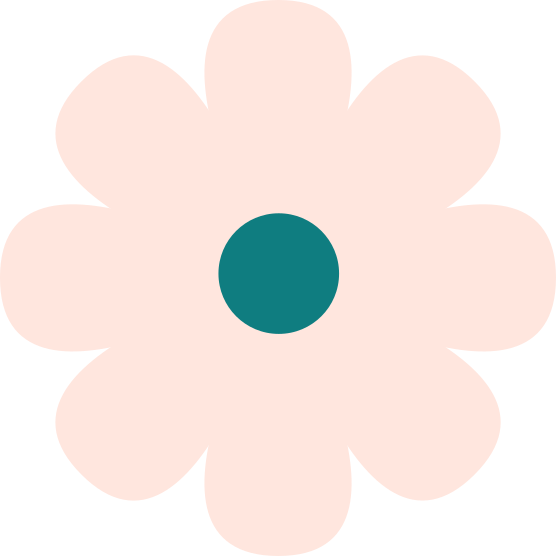 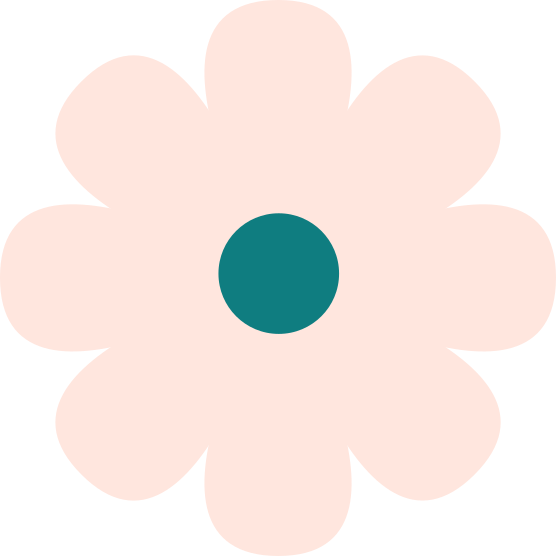 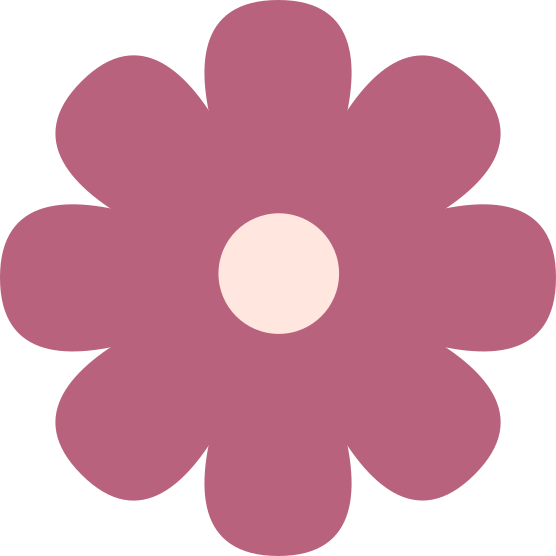 Nắm được các đặc điểm của tình huống giao tiếp
Những nguyên nhân dẫn tới sự vi phạm phương châm hội thoại?
Để không vi phạm các phương châm hội thoại cần
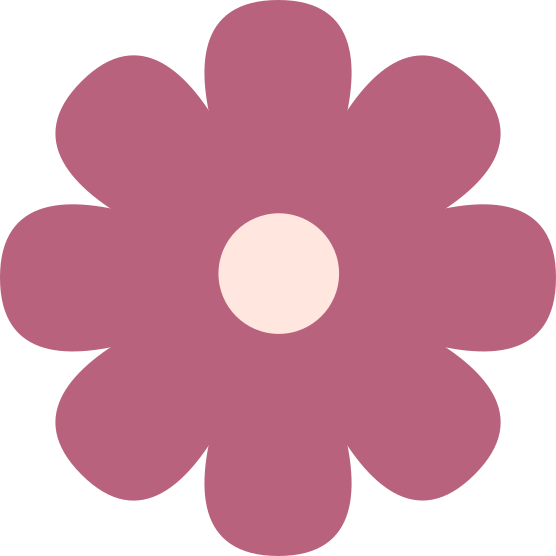 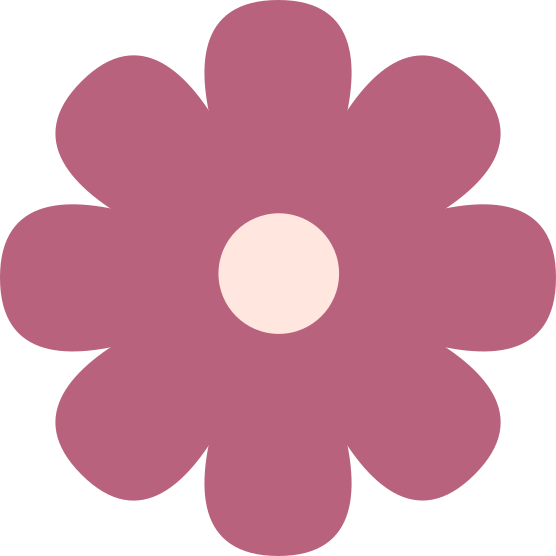 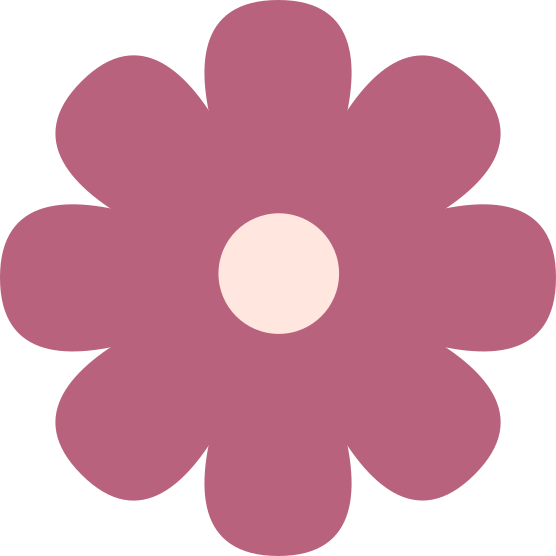 Phải ưu tiên cho một phương châm hội thoại hoặc một yêu cầu khác quan trọng hơn .
Muốn gây sự chú ý để người nghe hiểu câu nói theo một hàm ý nào đó...
Người nói vô ý, vụng về, thiếu văn hoá giao tiếp .
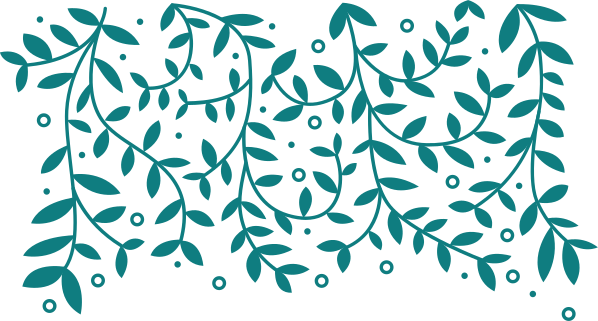 HƯỚNG DẪN VỀ NHÀ
Hoàn thành các bài tập trong sách giáo khoa.
Soạn văn bài: Chuyện người con gái Nam Xương
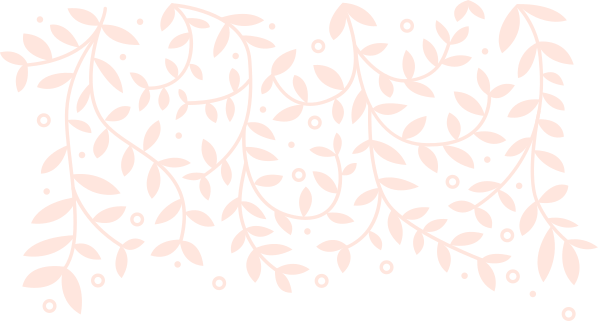 CẢM ƠN CÁC EM ĐÃ CHÚ Ý LẮNG NGHE BÀI GIẢNG
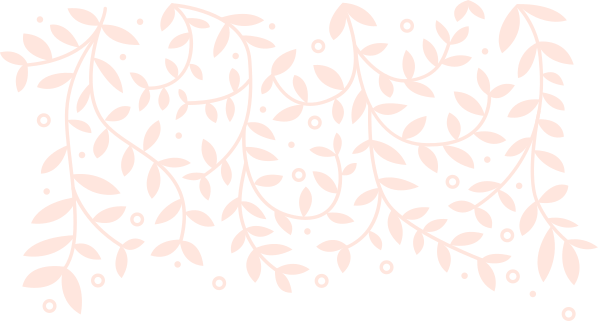